صفحة ٥٧
الفصل
٢
الجمع والطرح
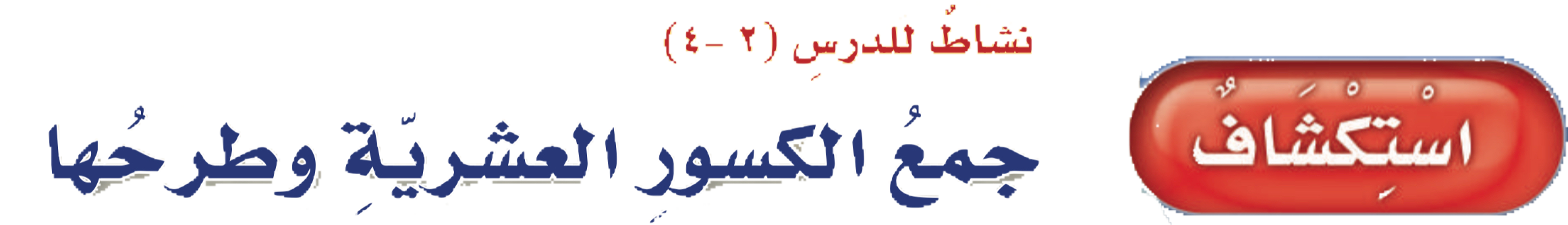 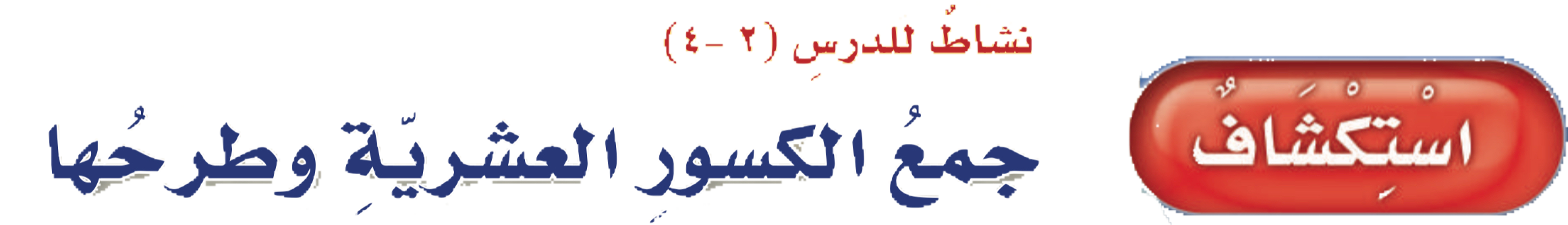 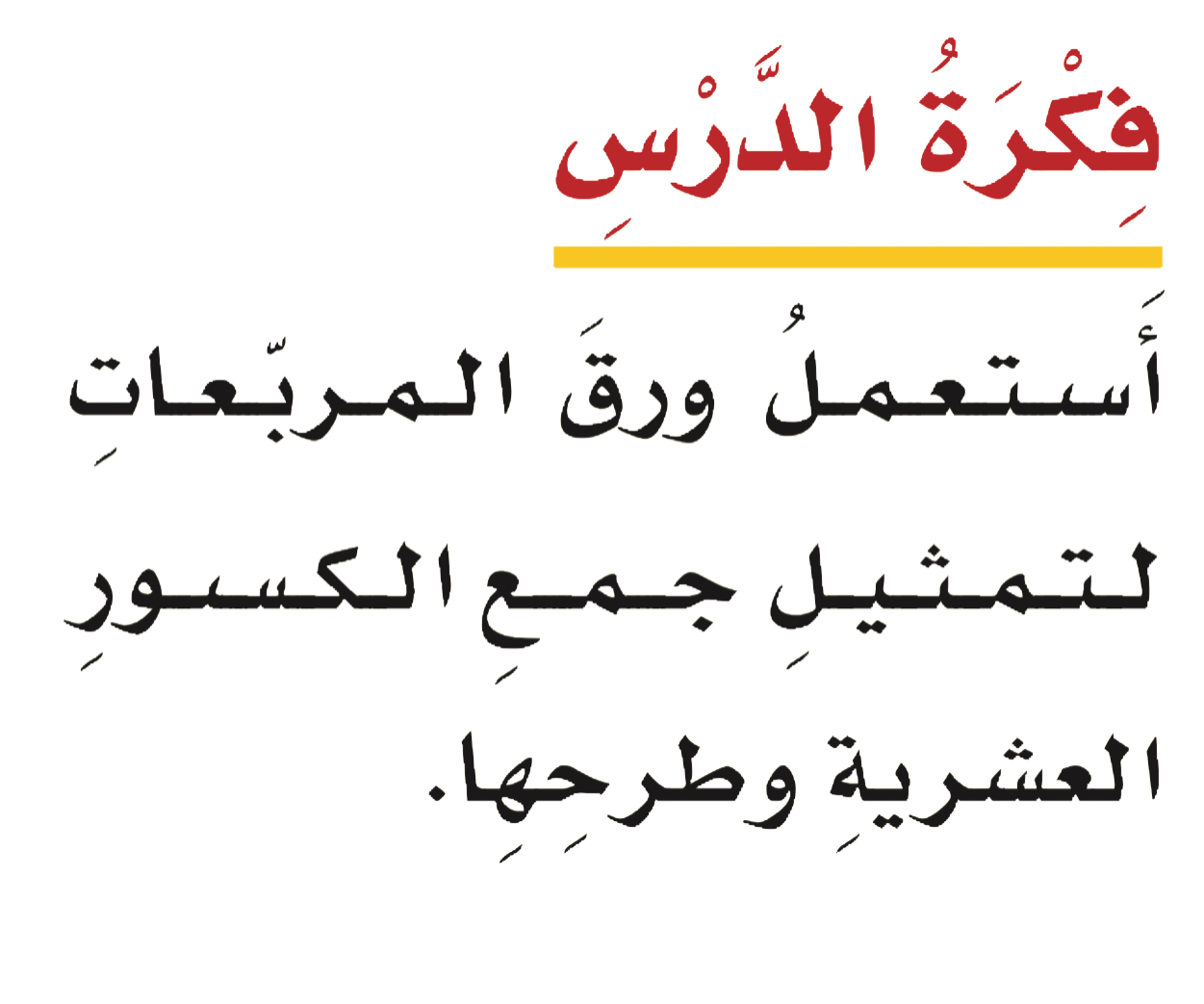 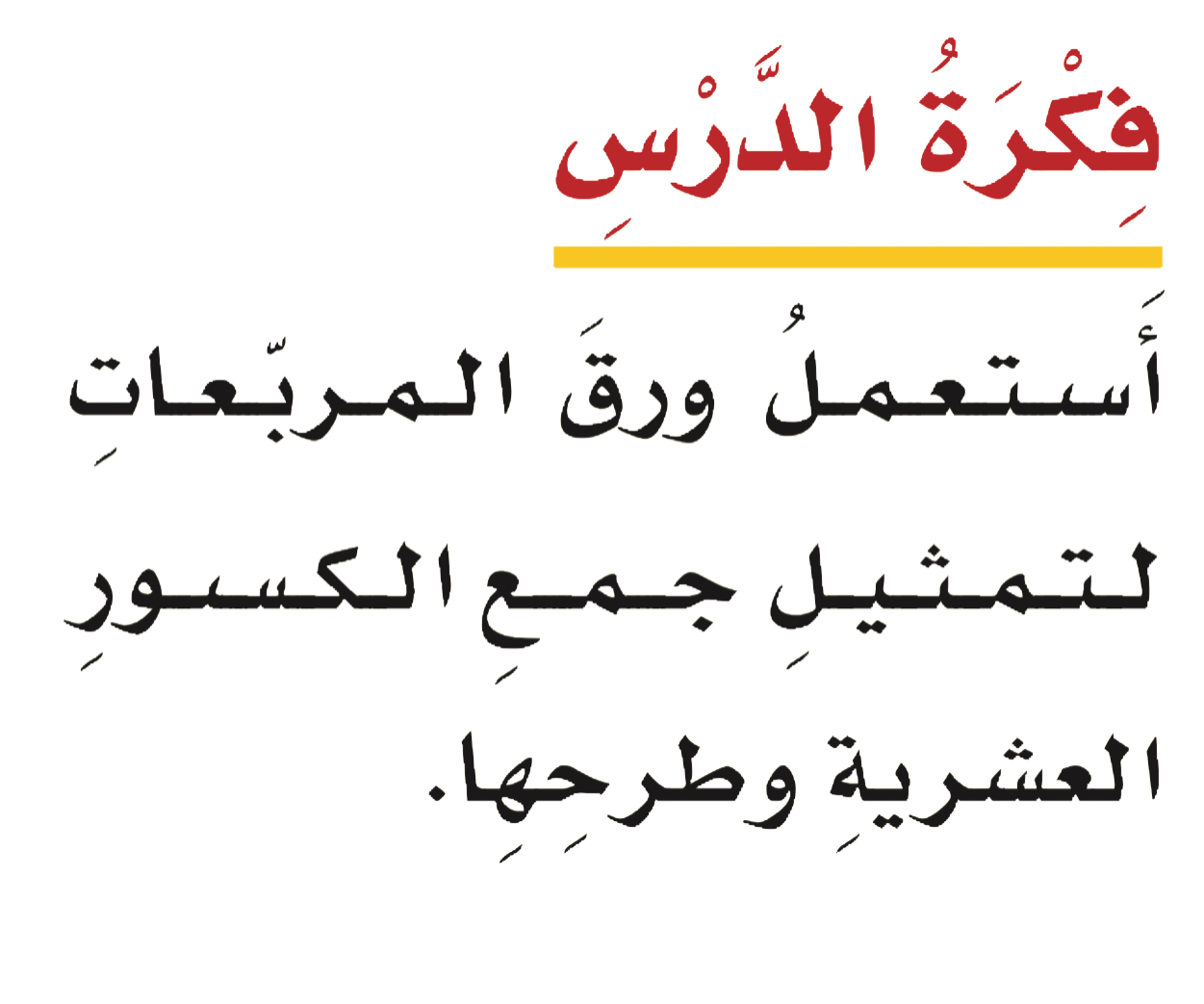 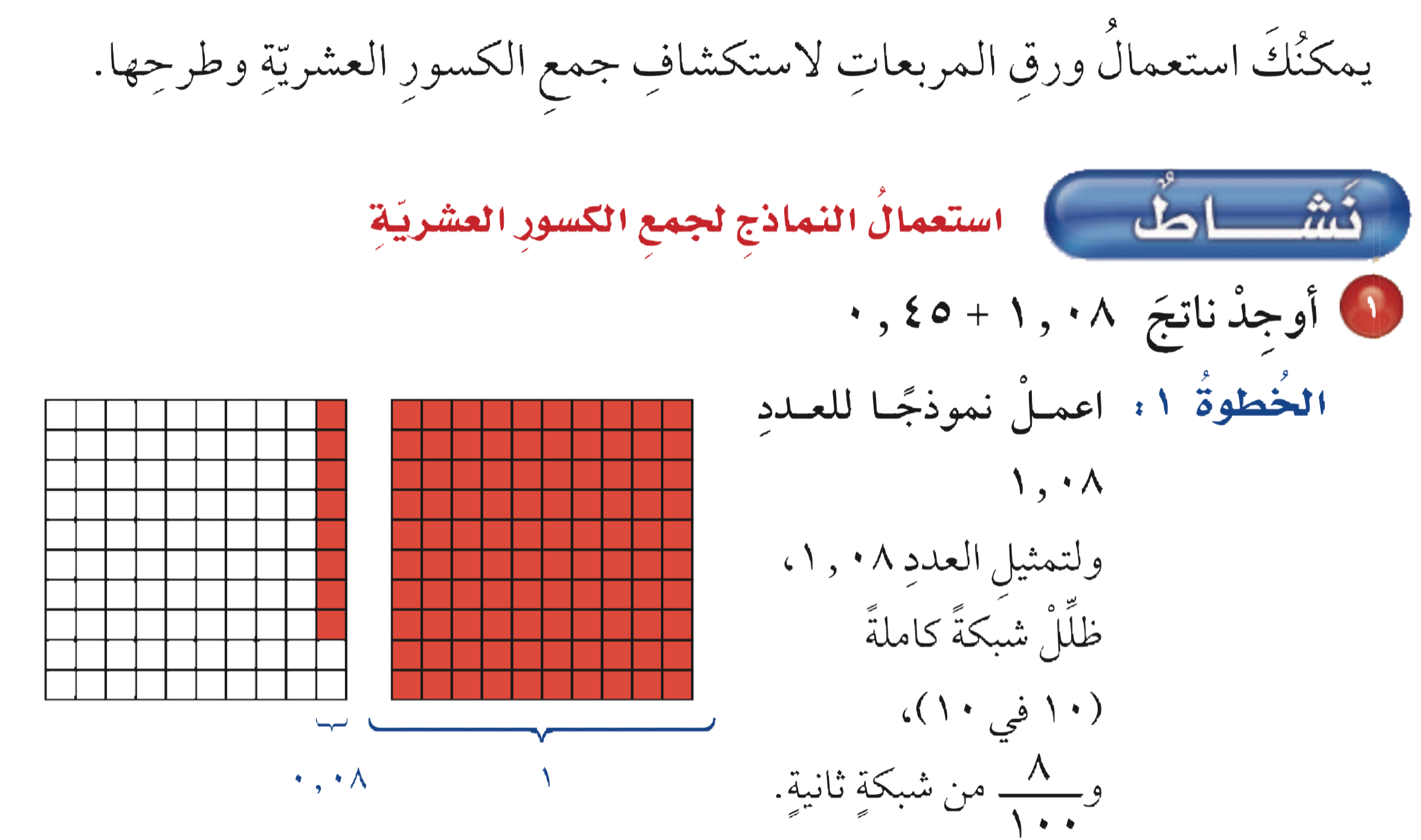 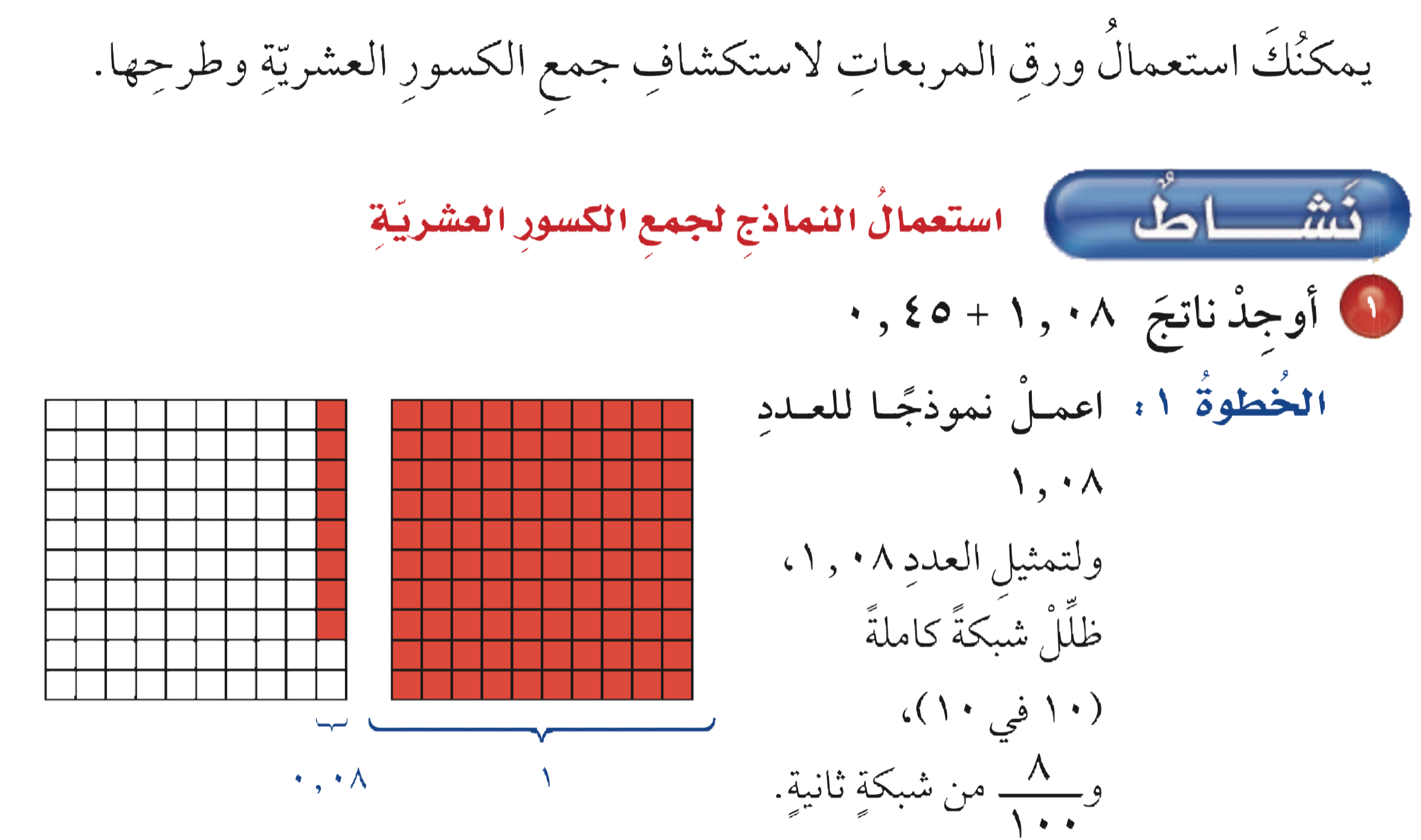 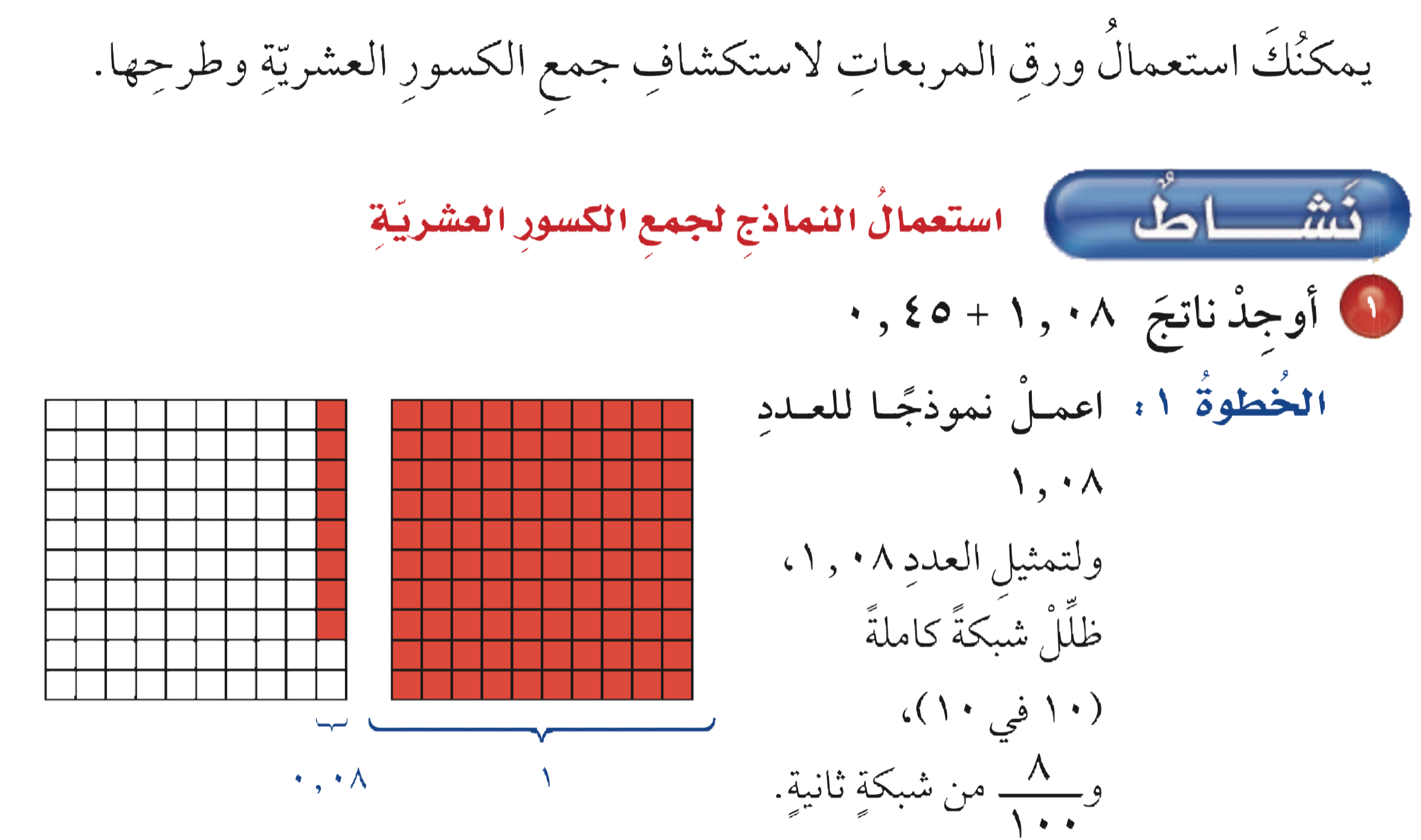 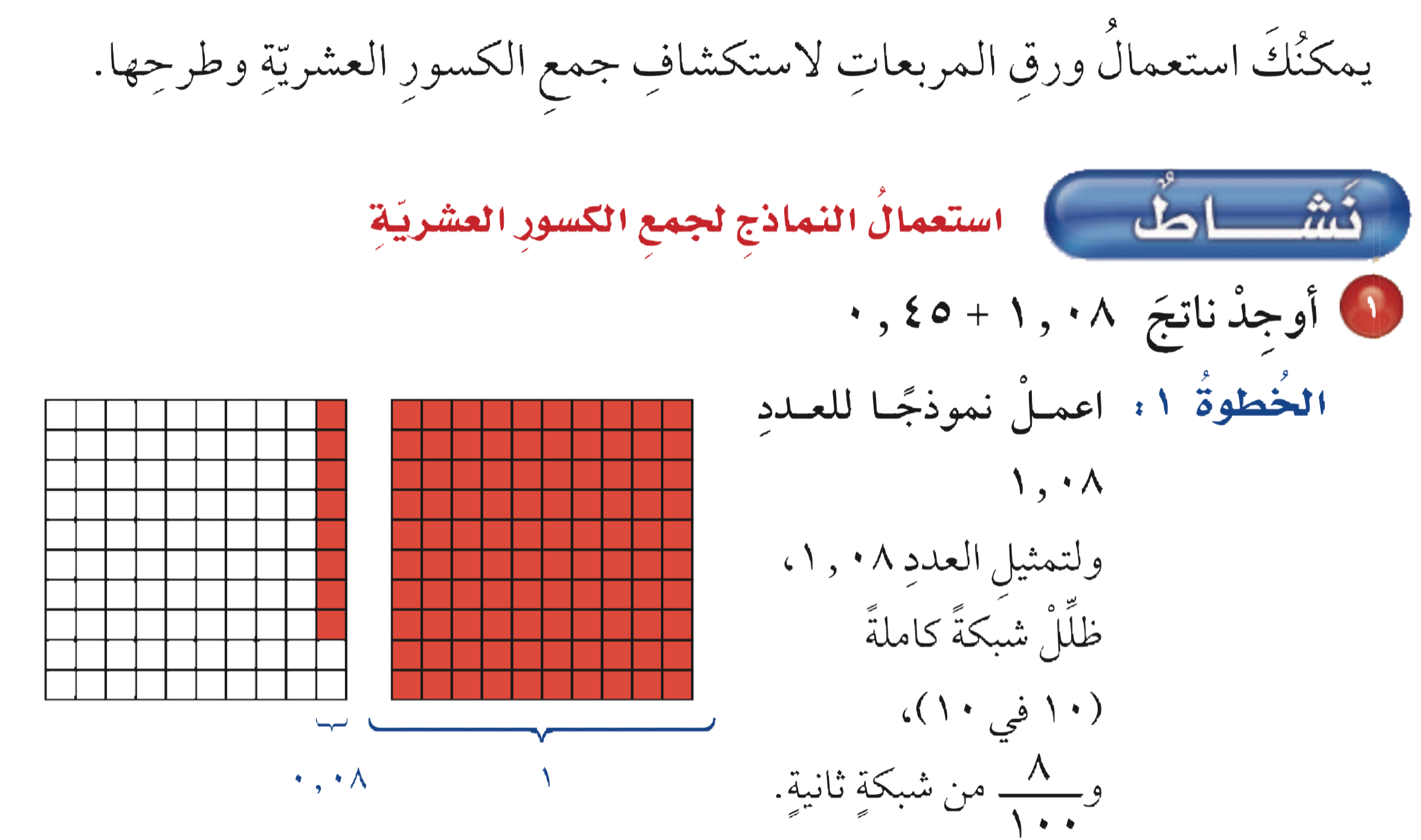 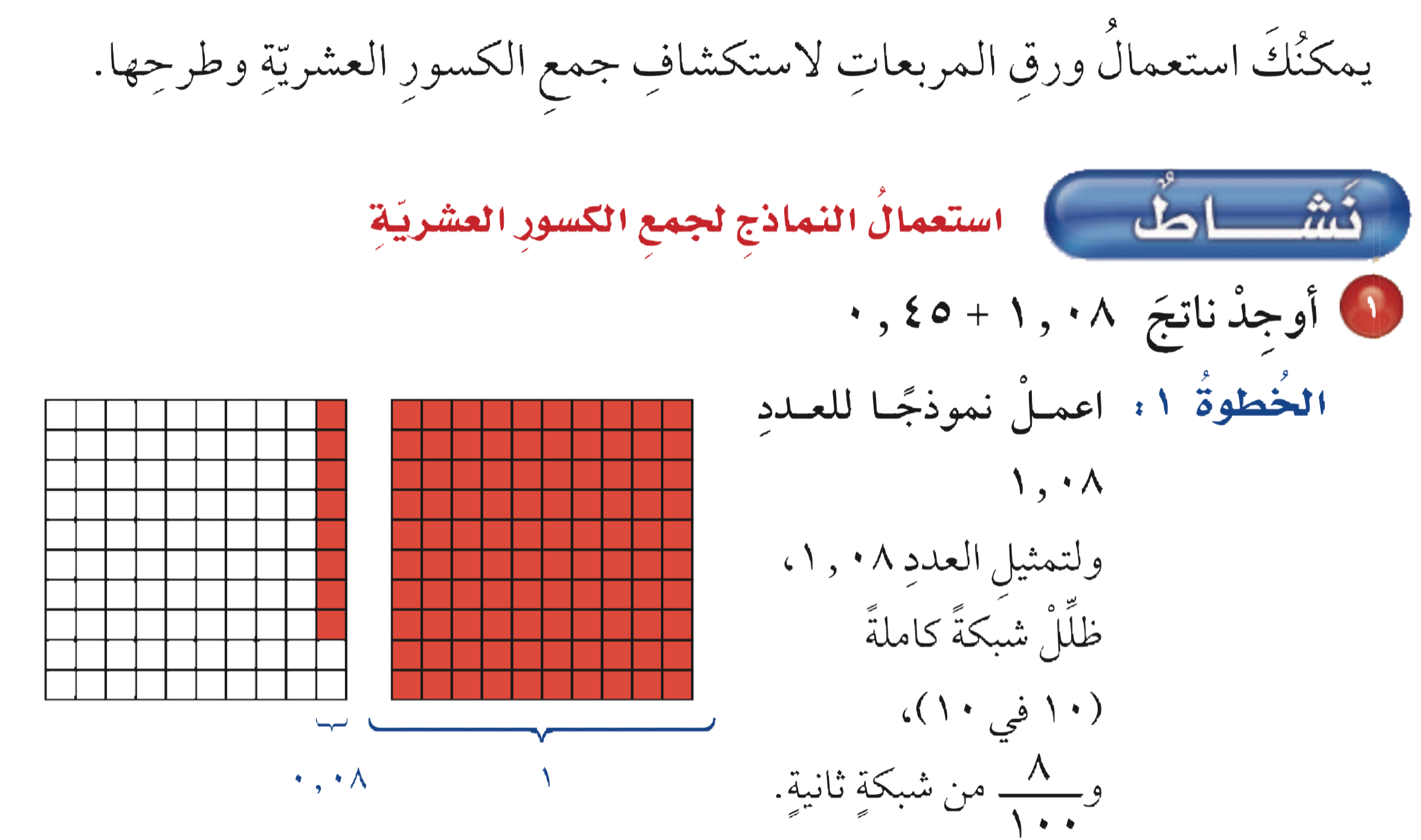 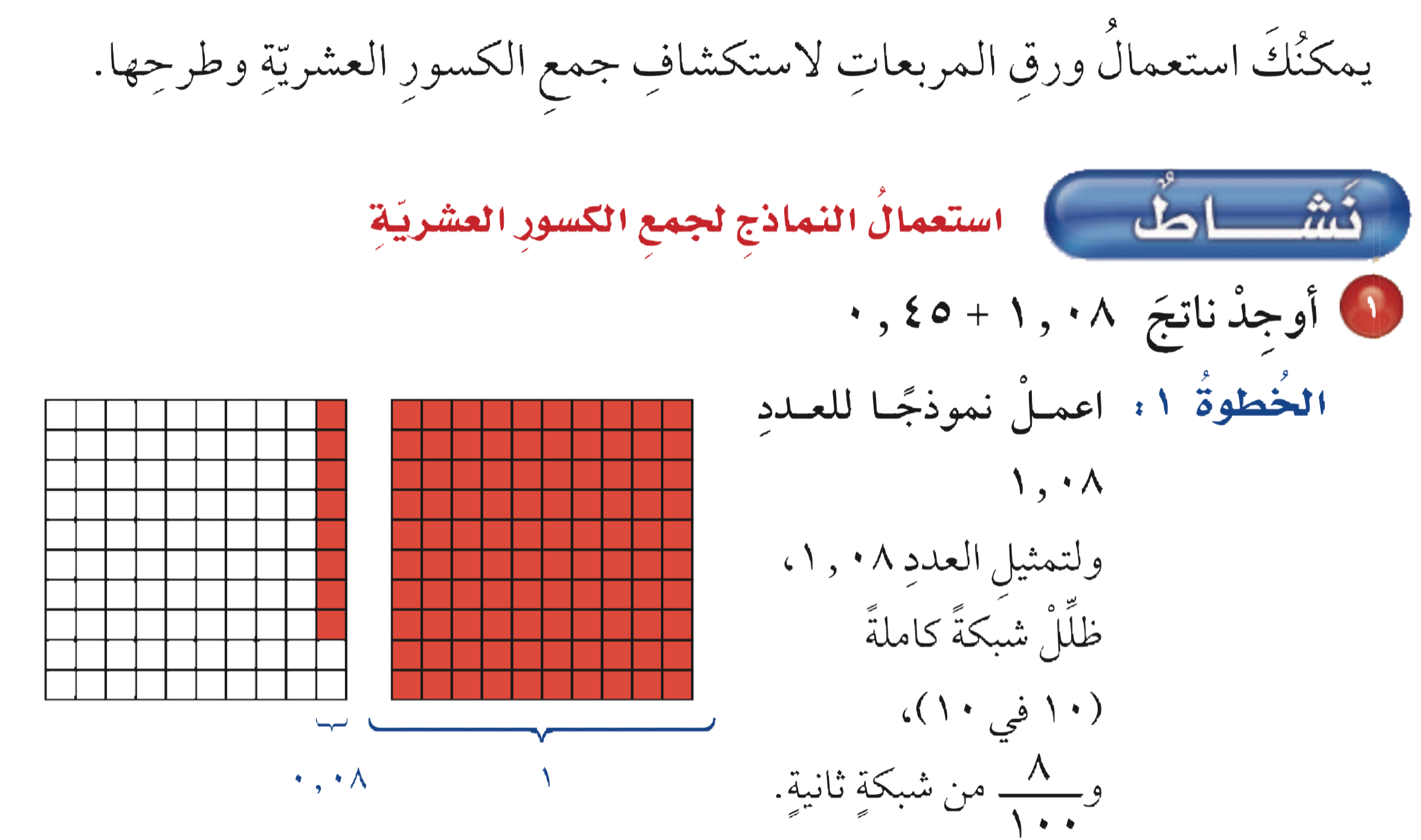 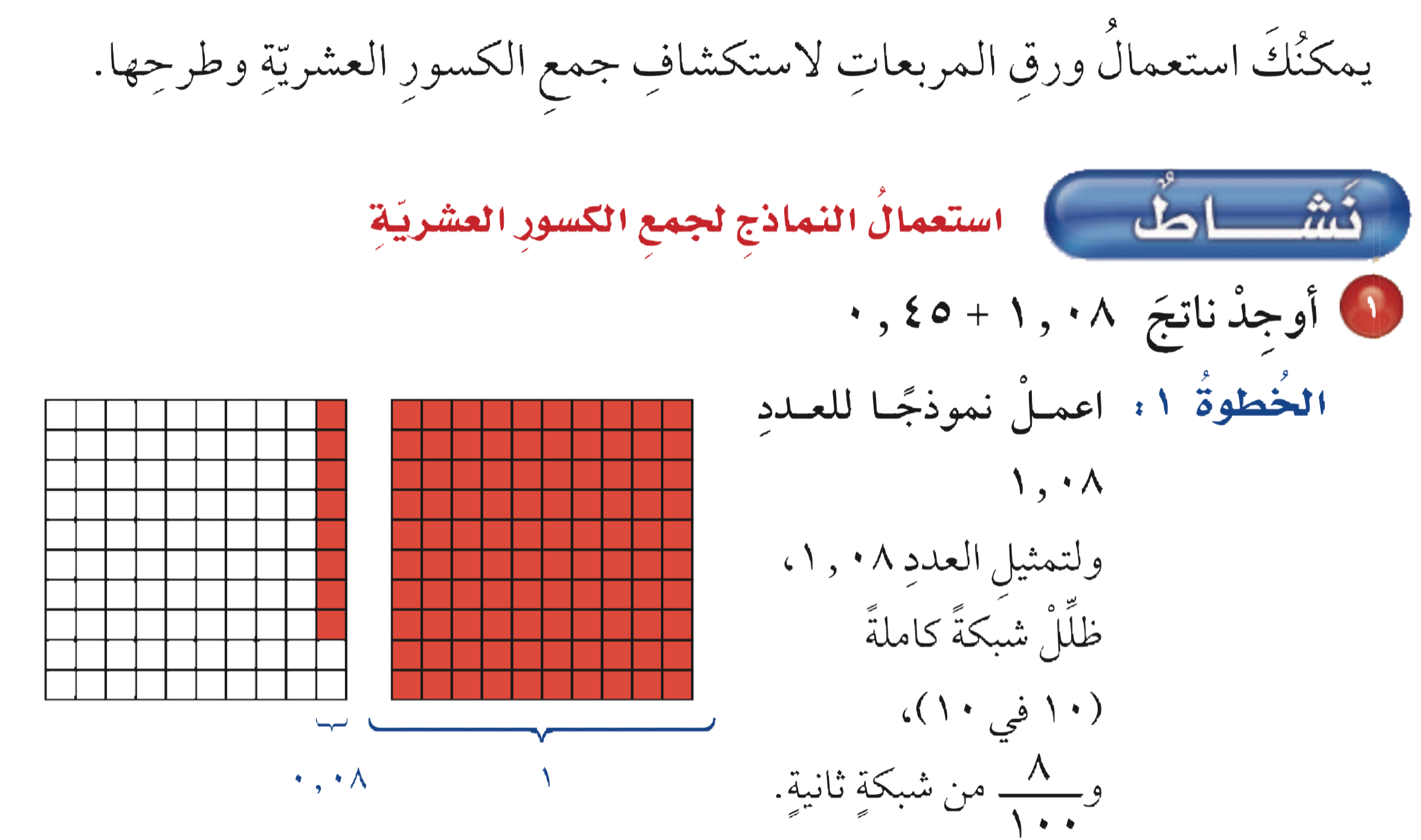 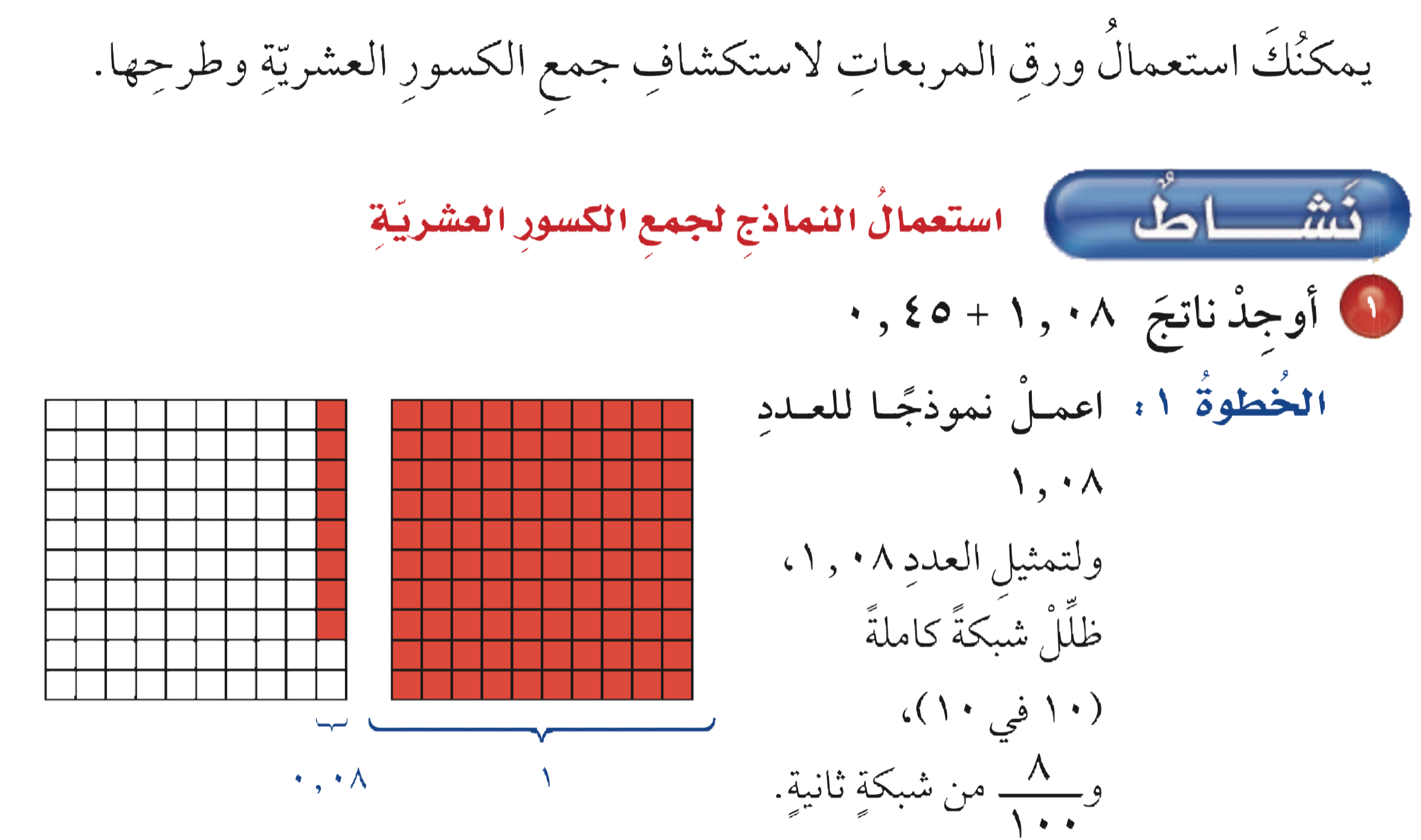 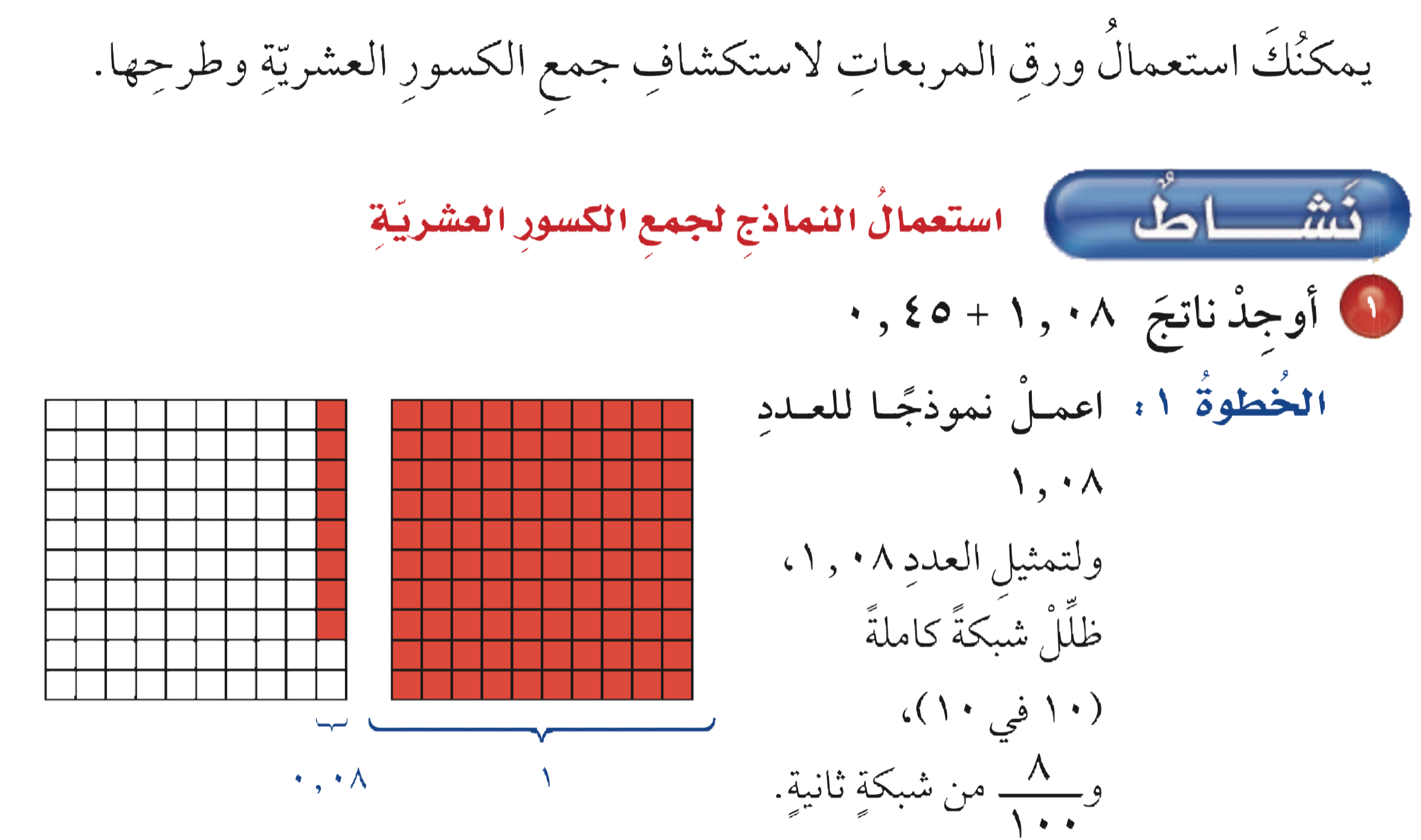 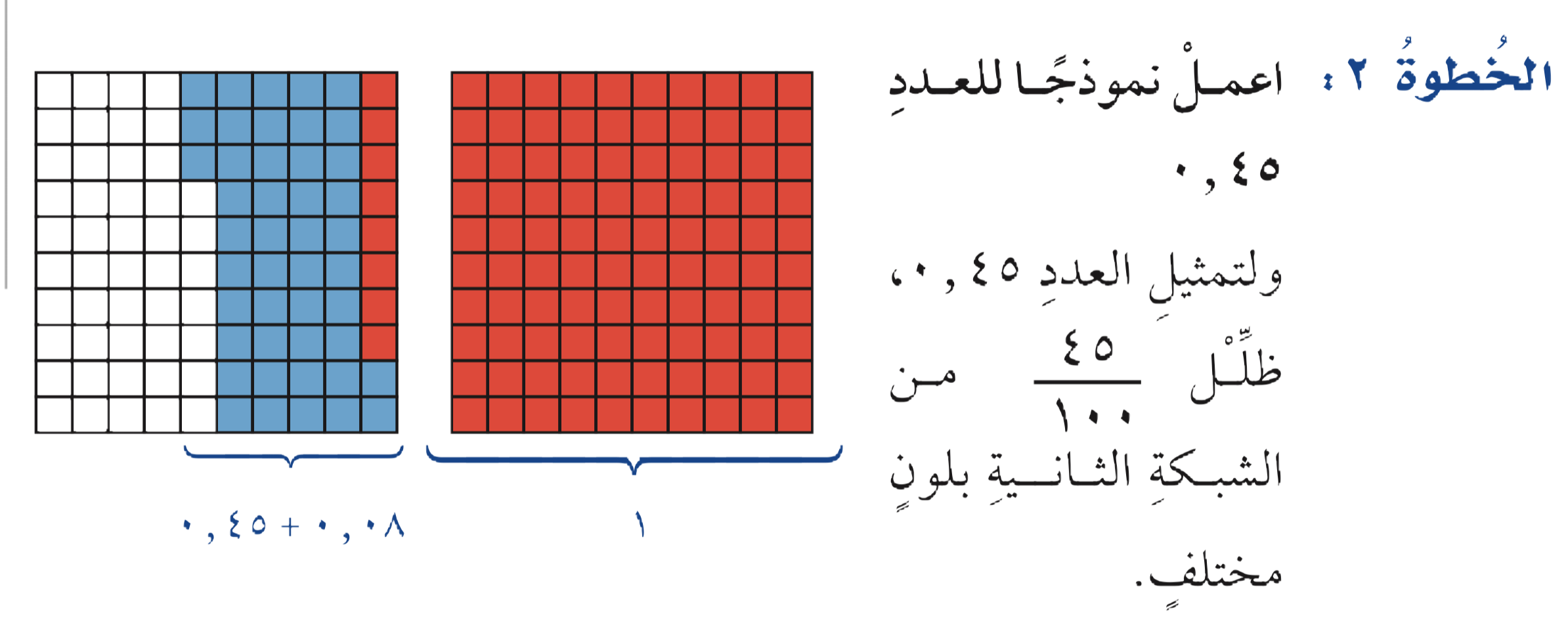 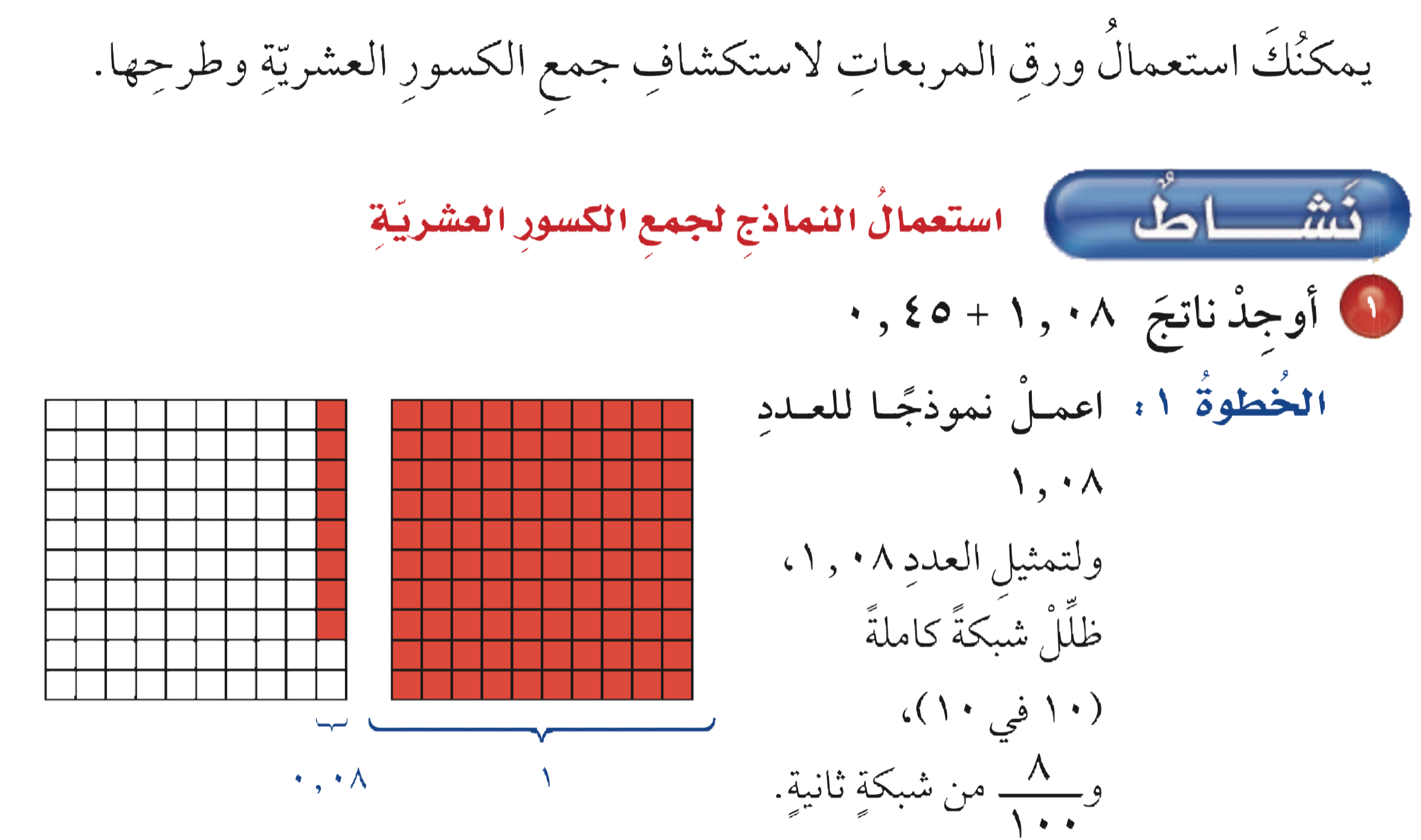 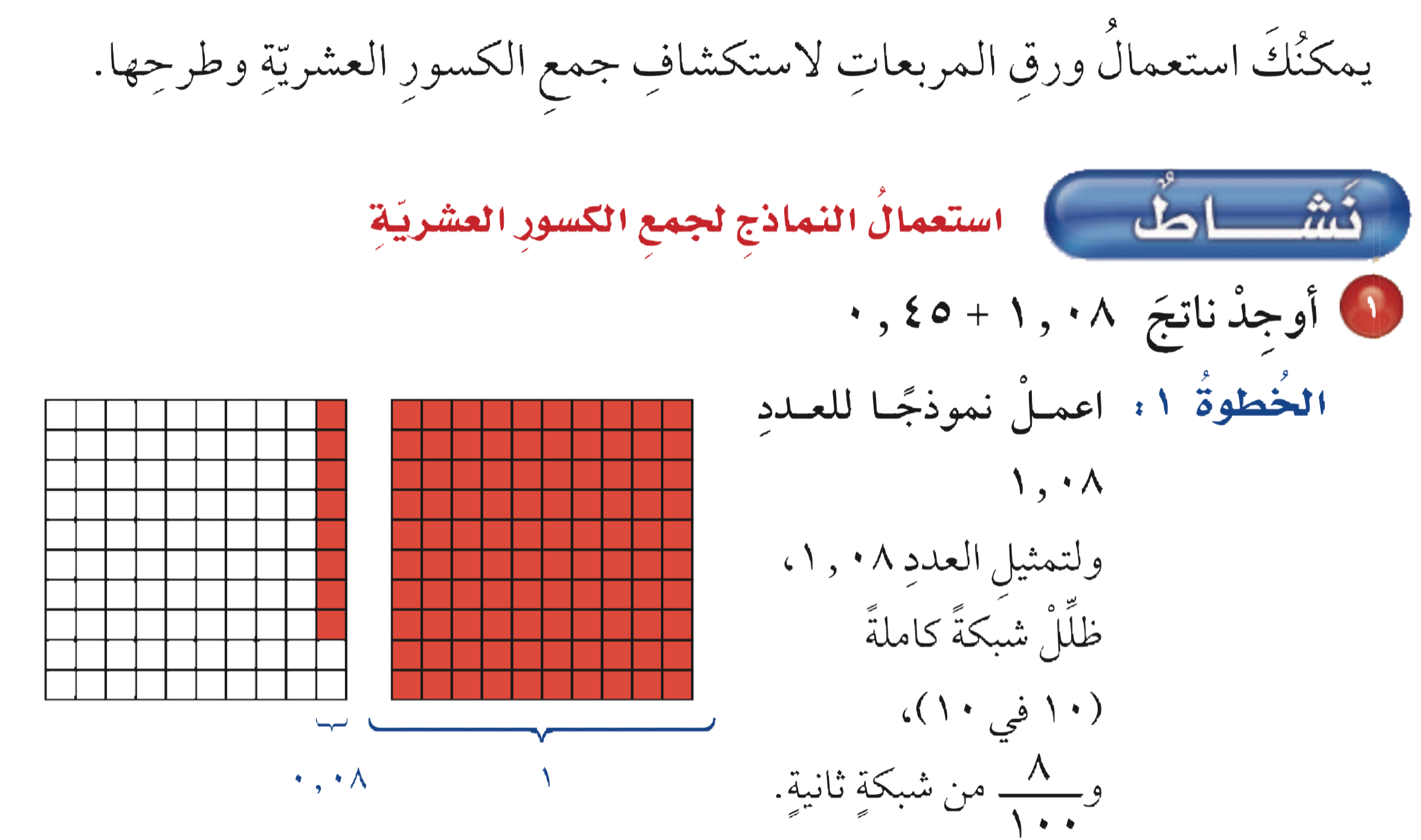 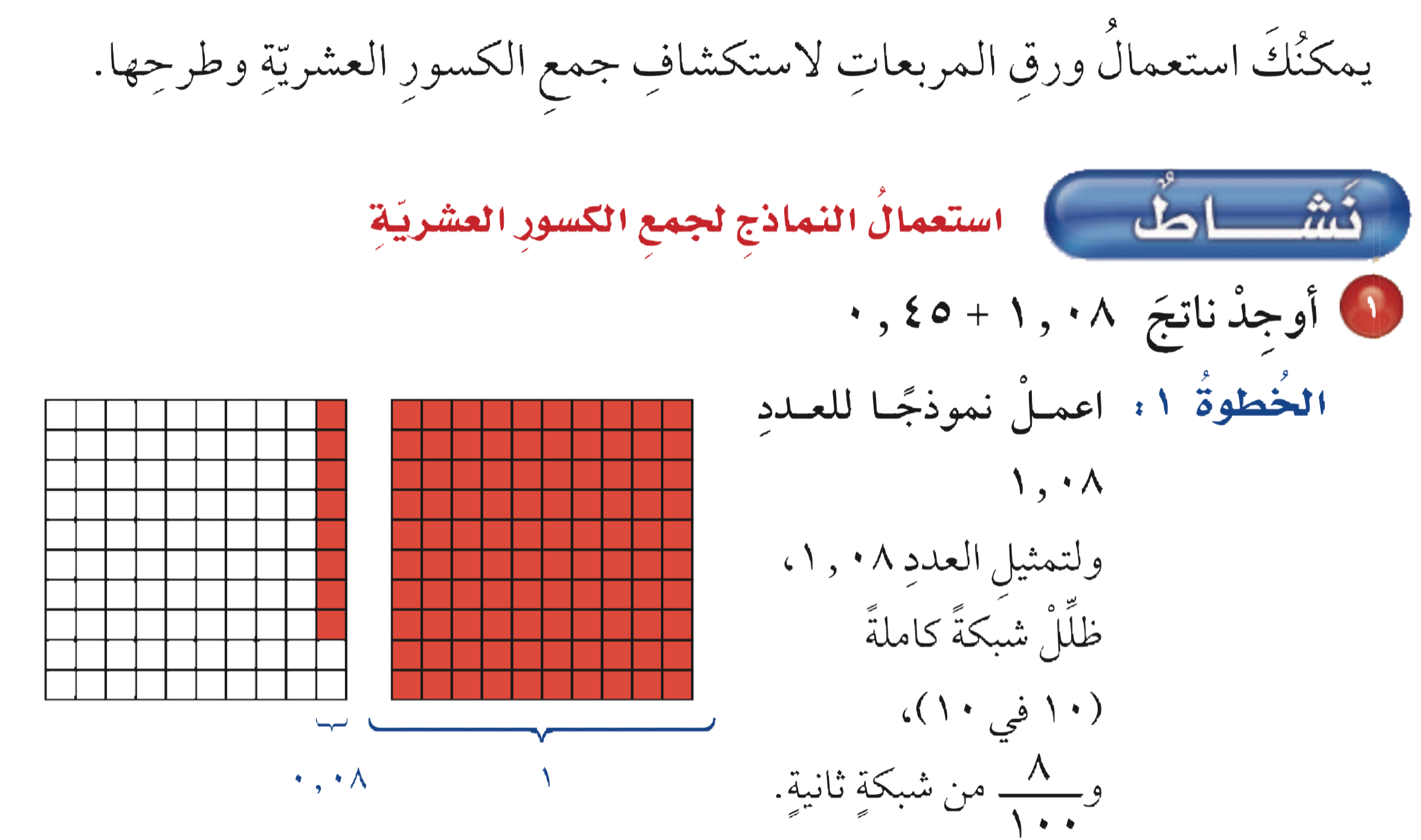 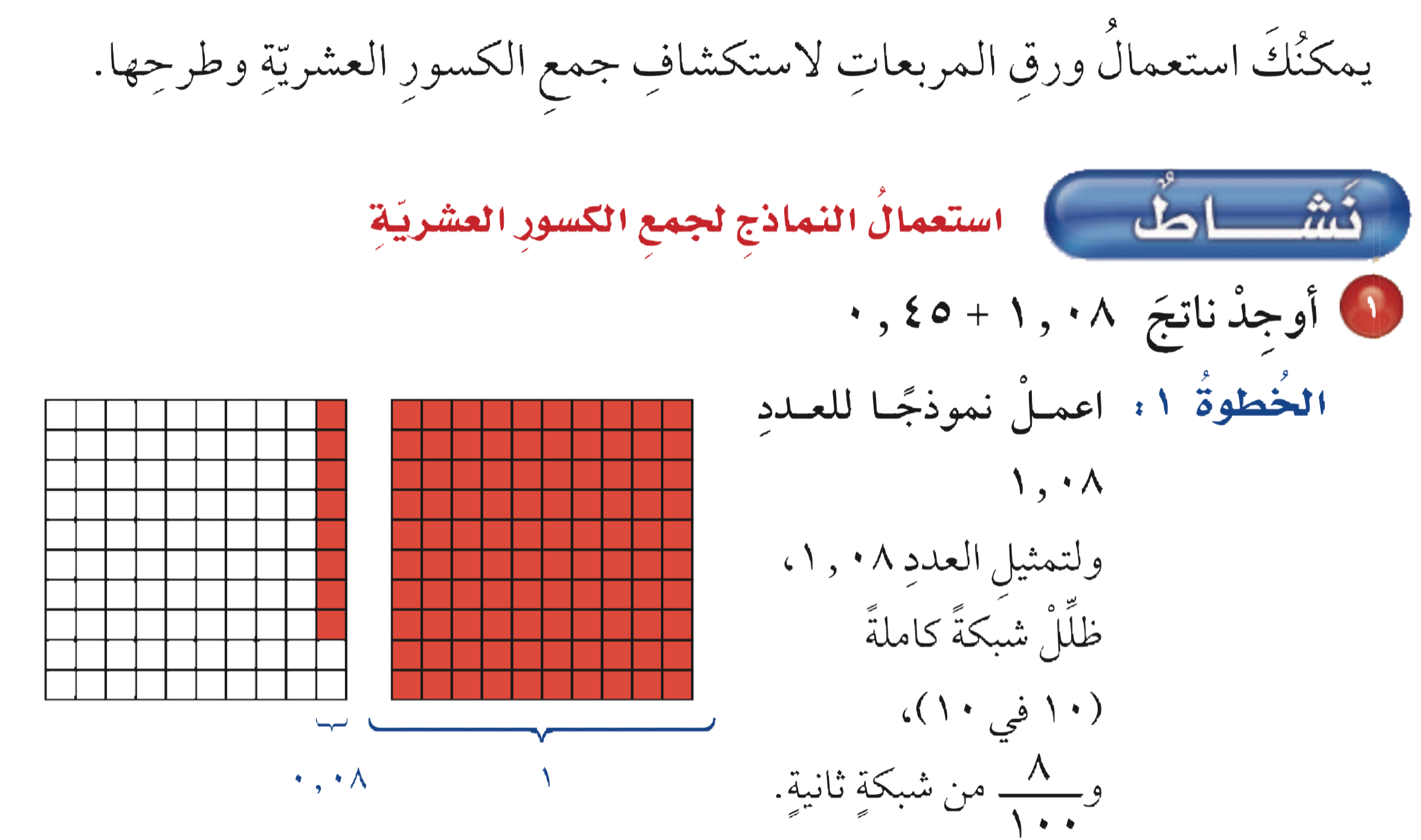 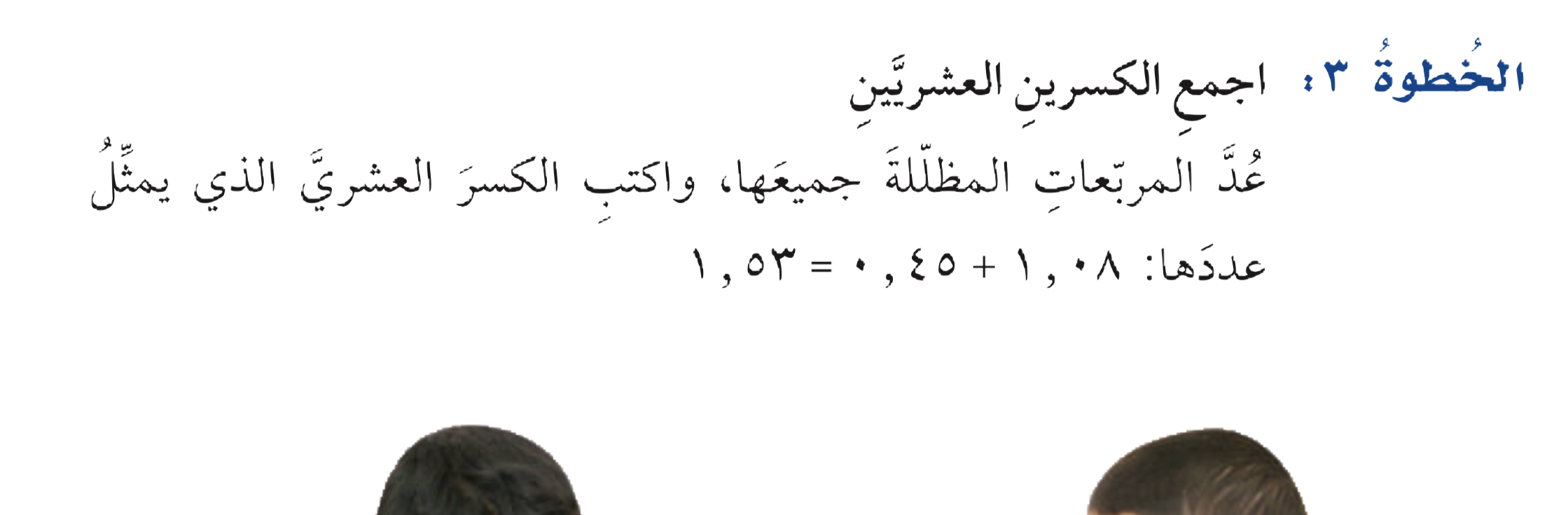 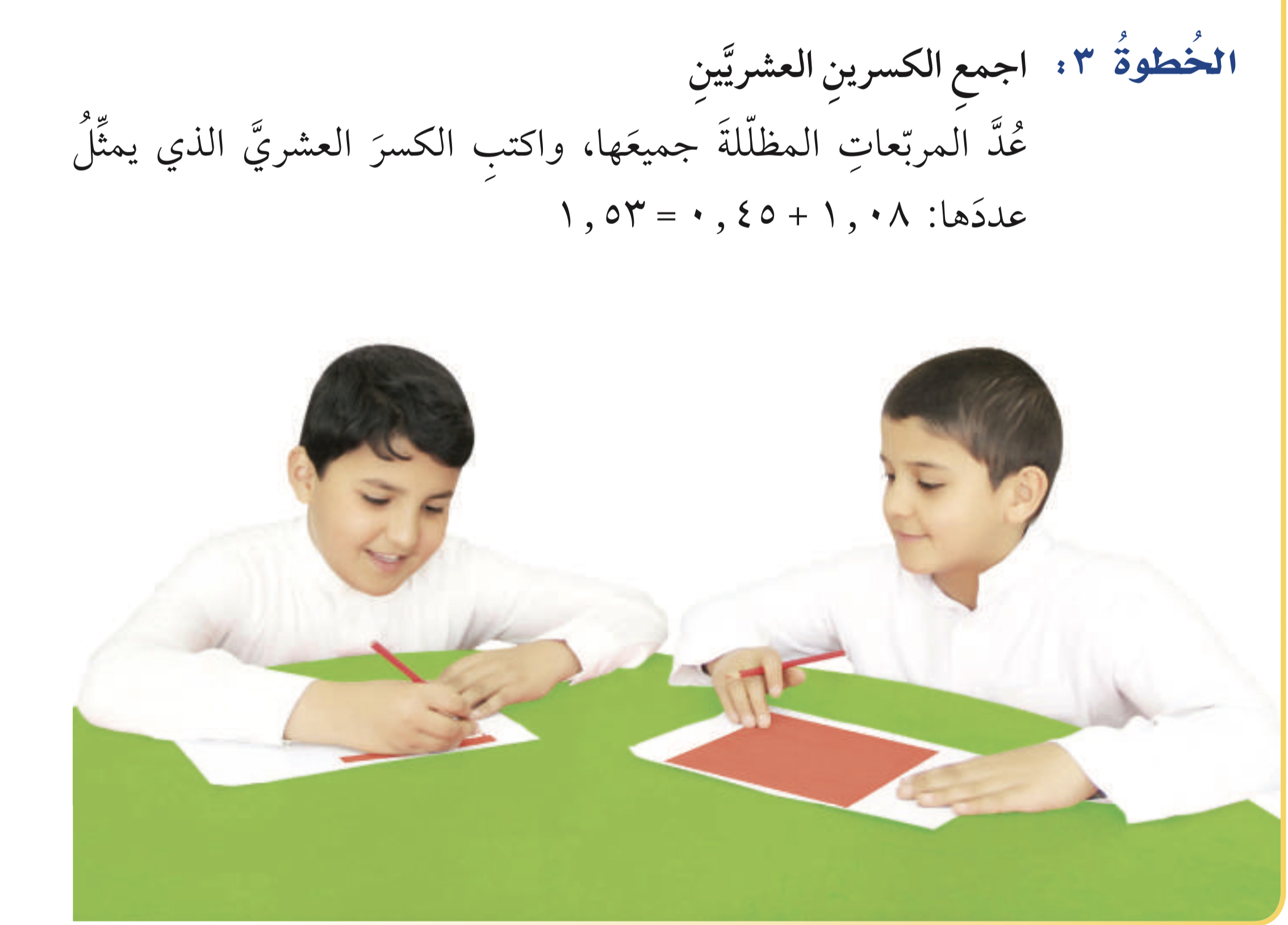 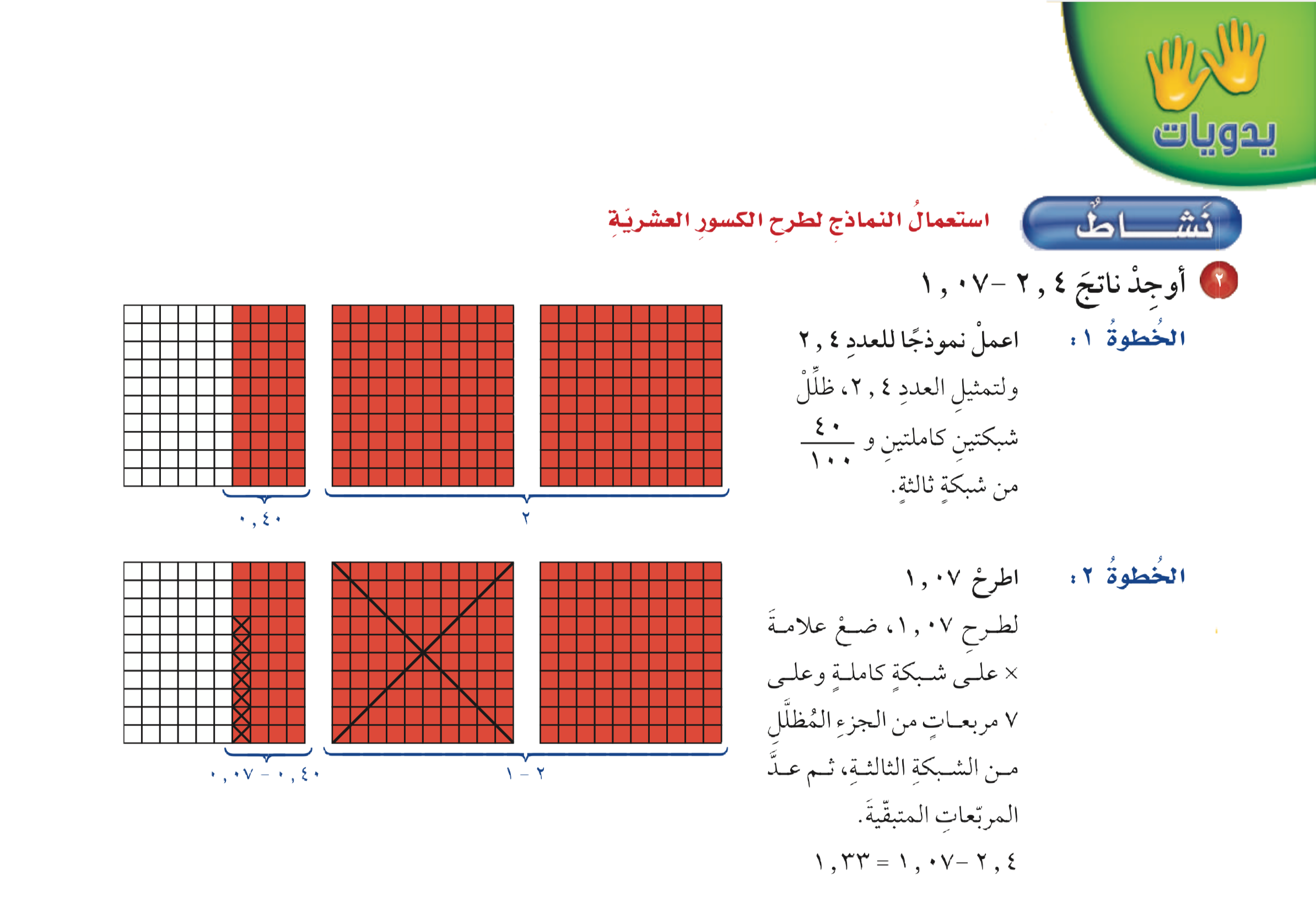 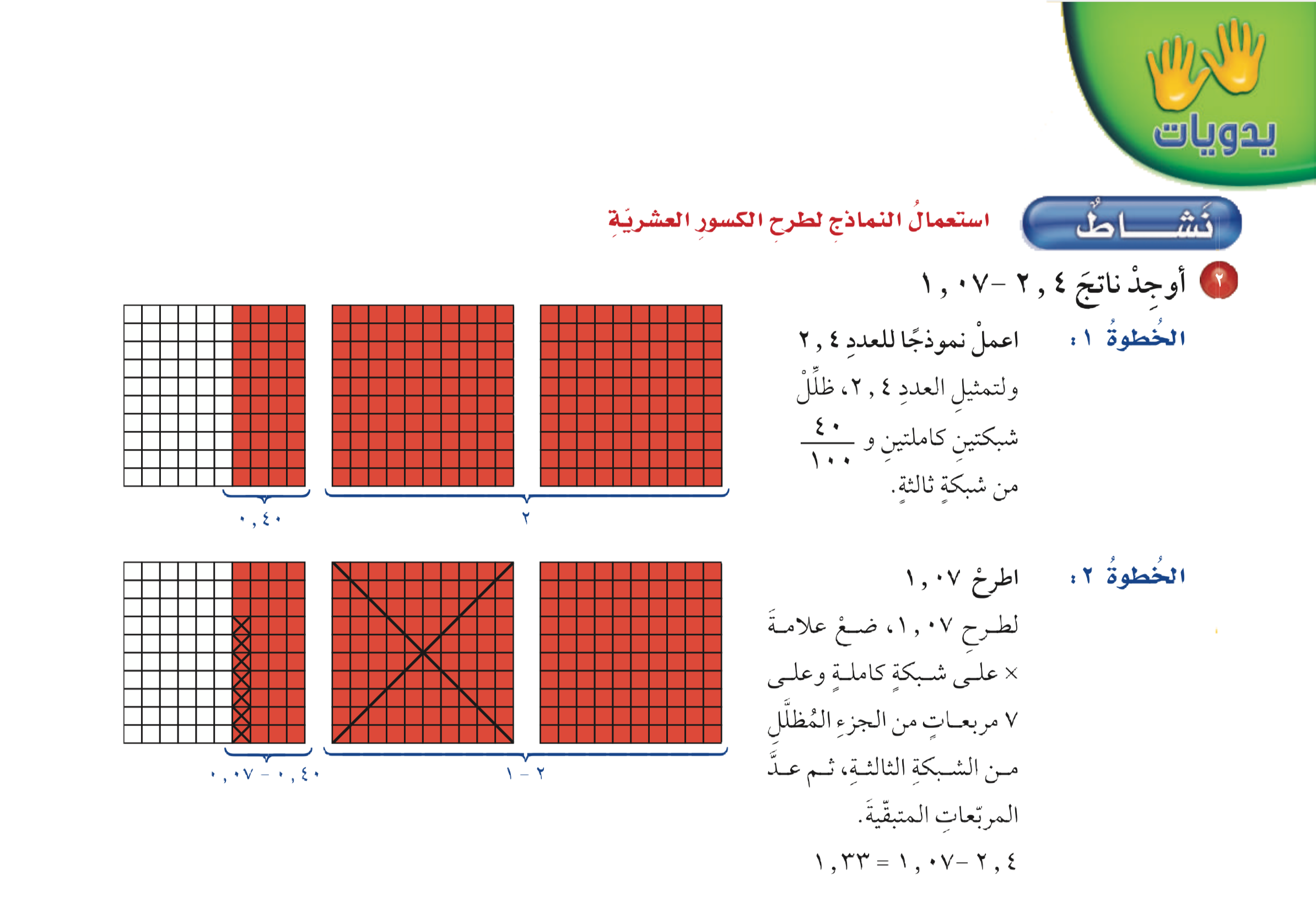 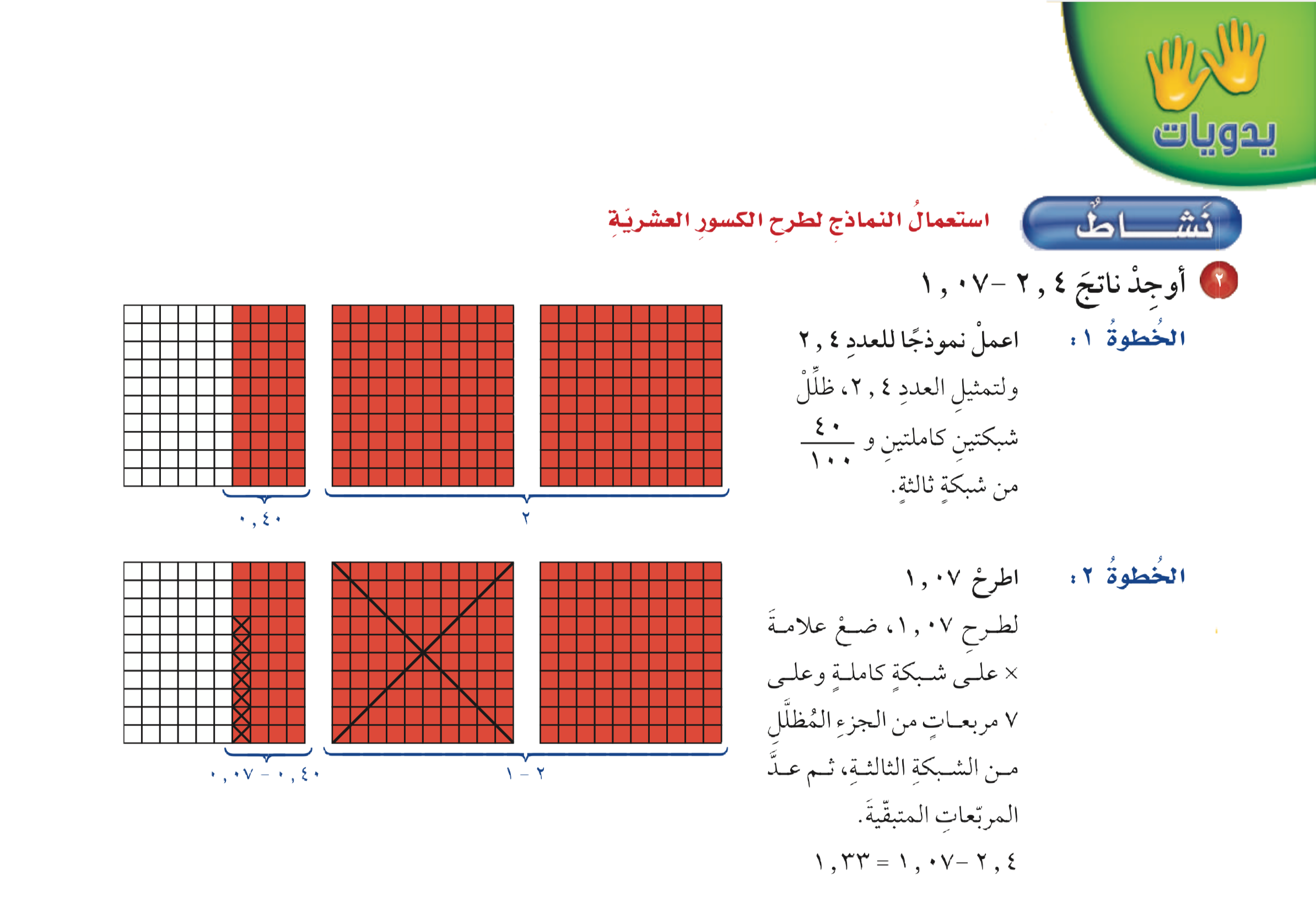 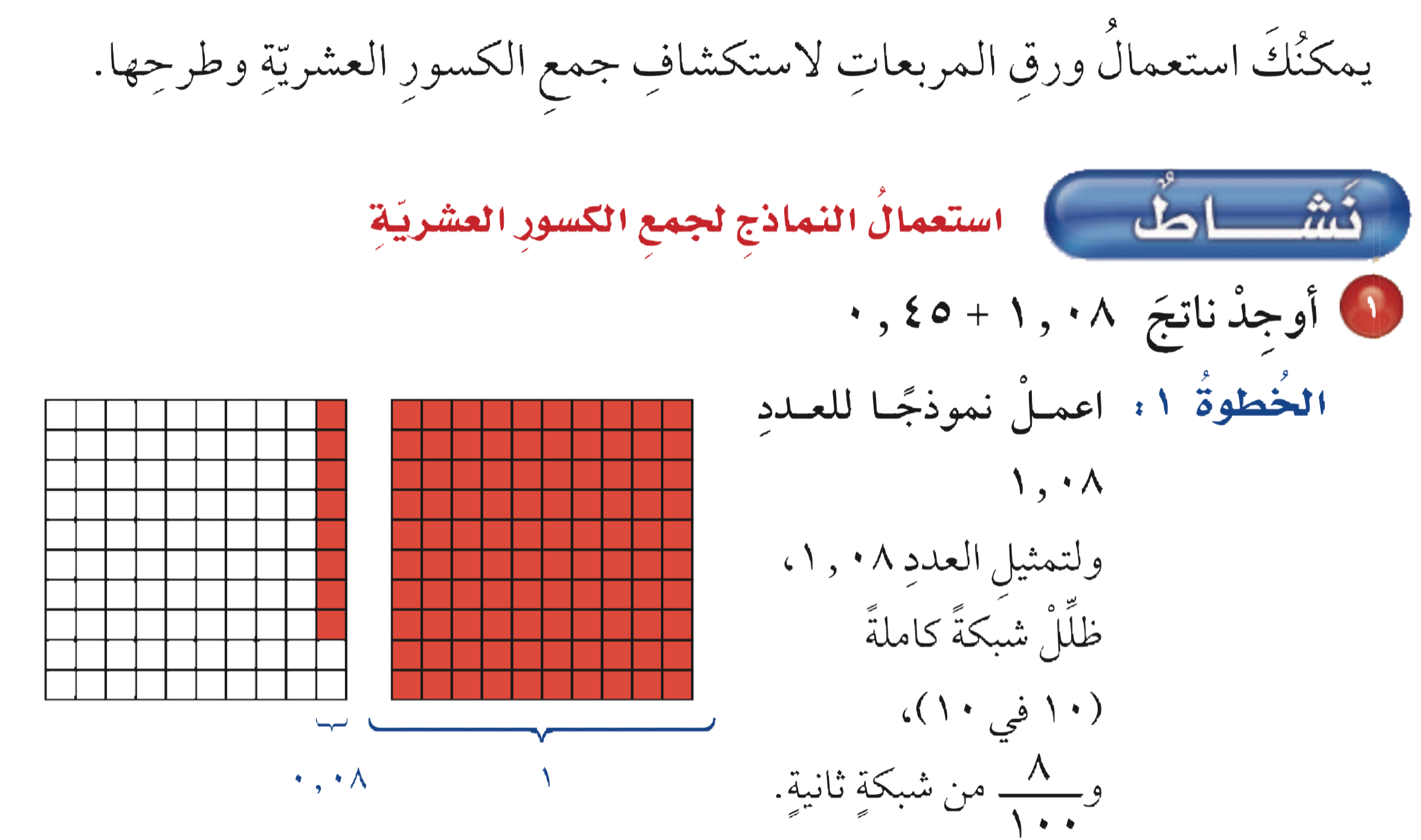 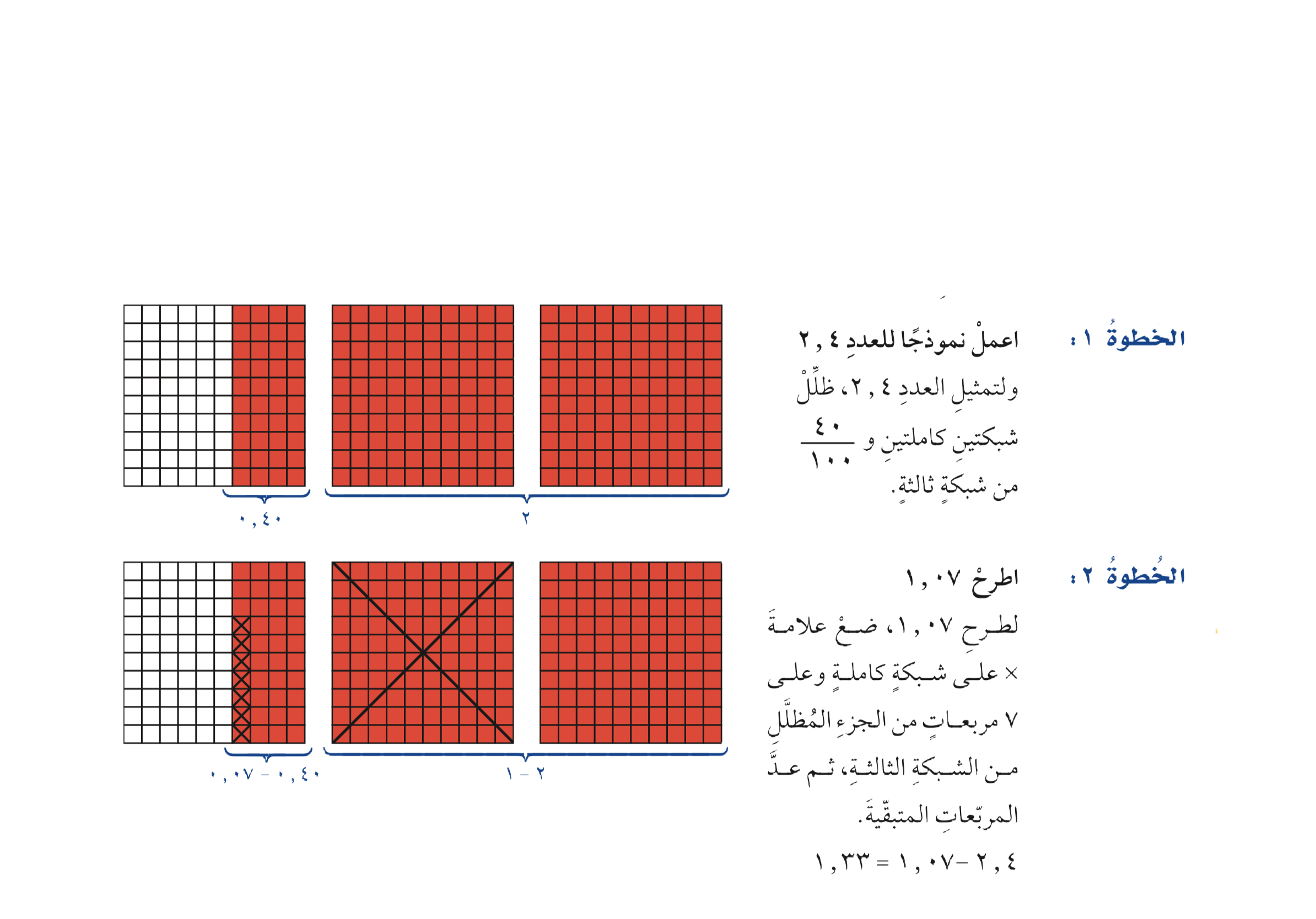 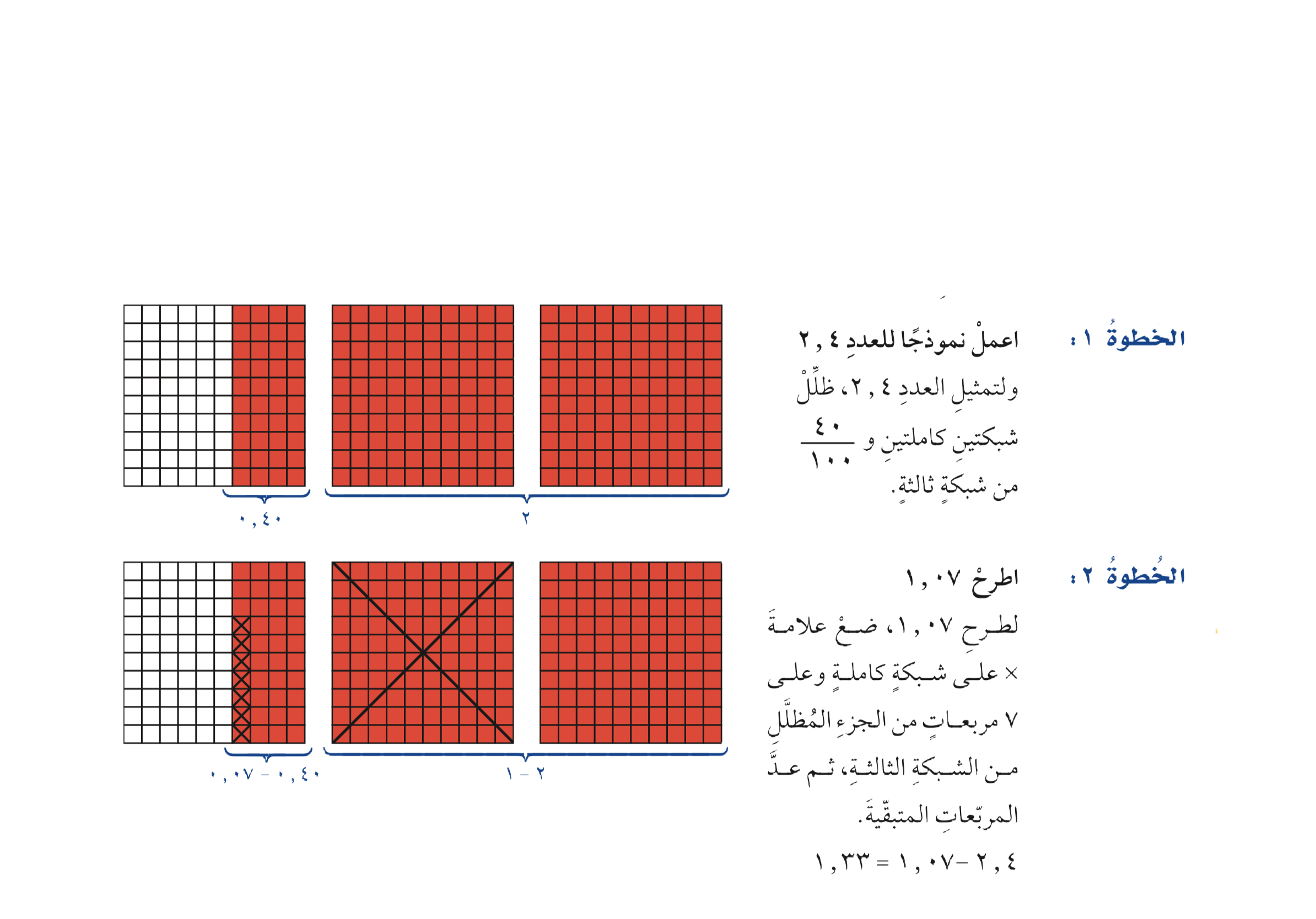 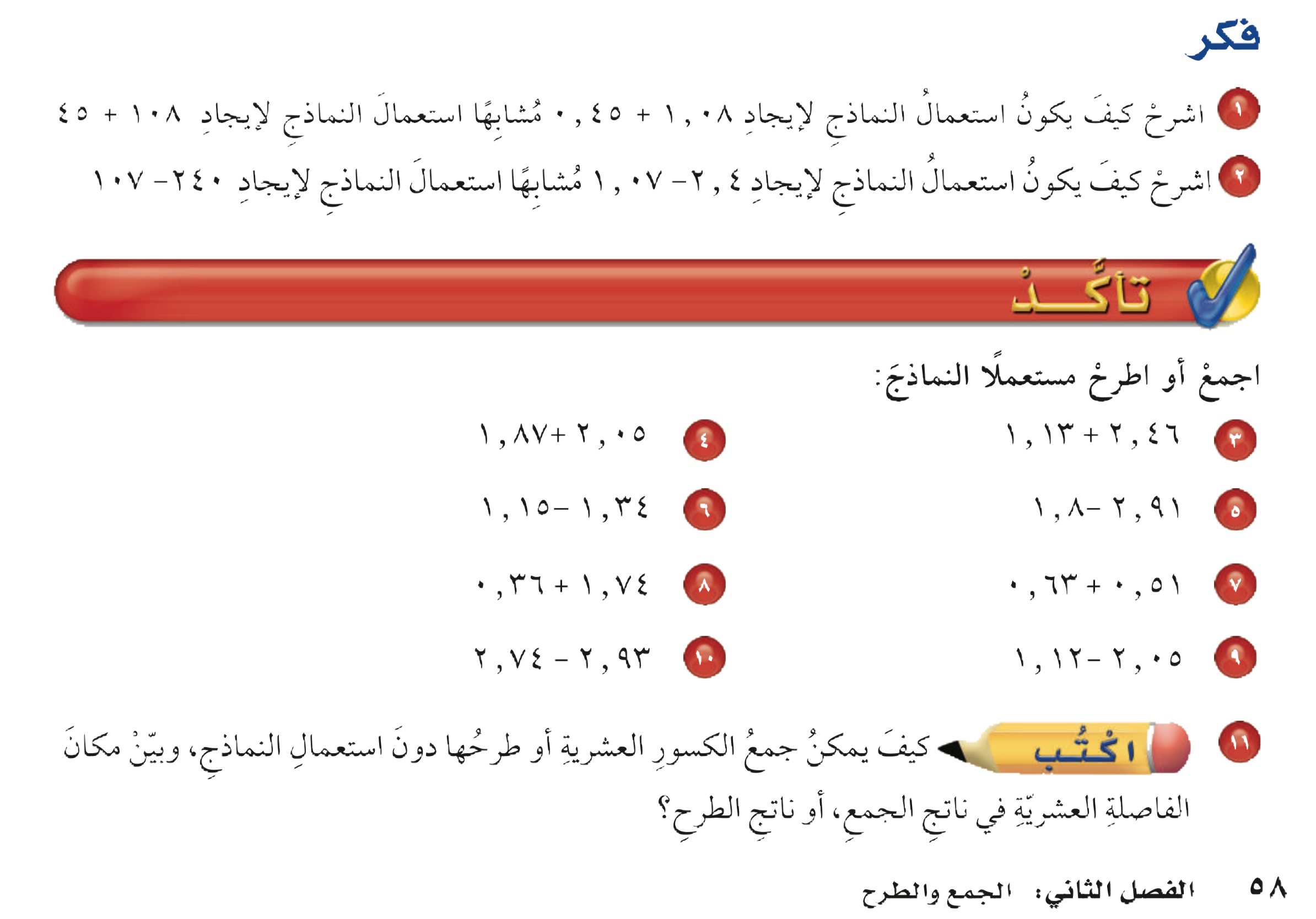 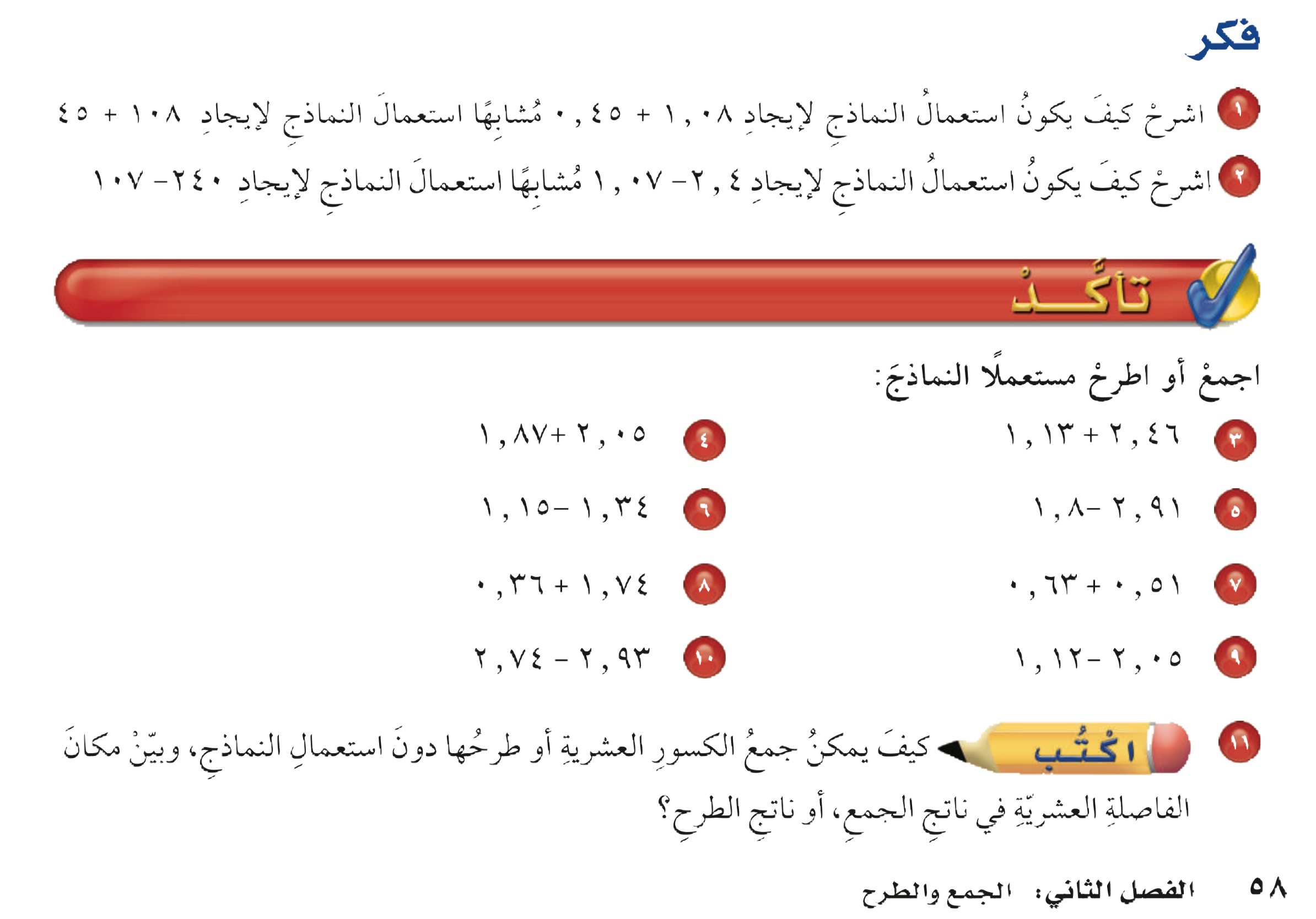 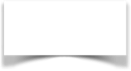 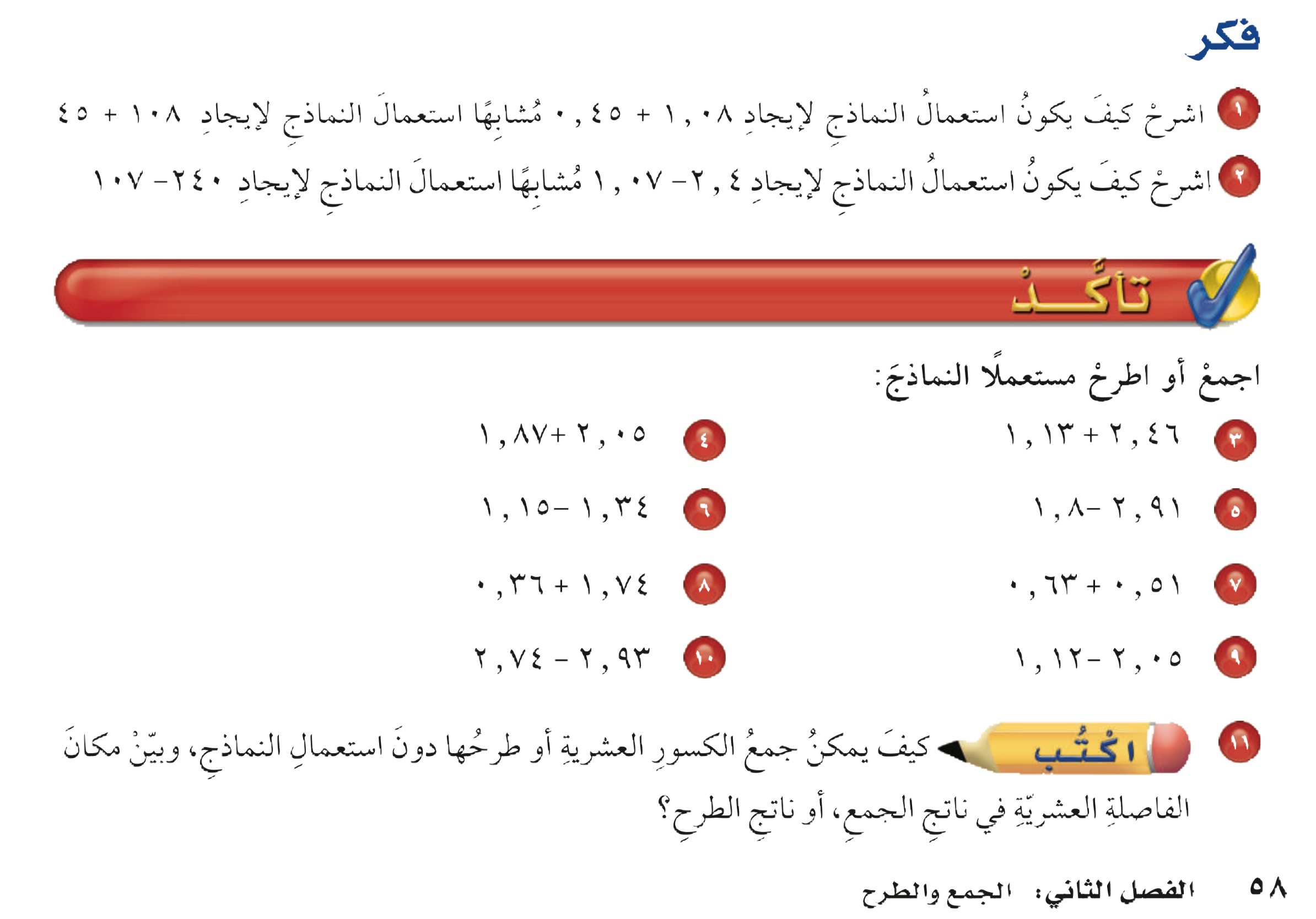 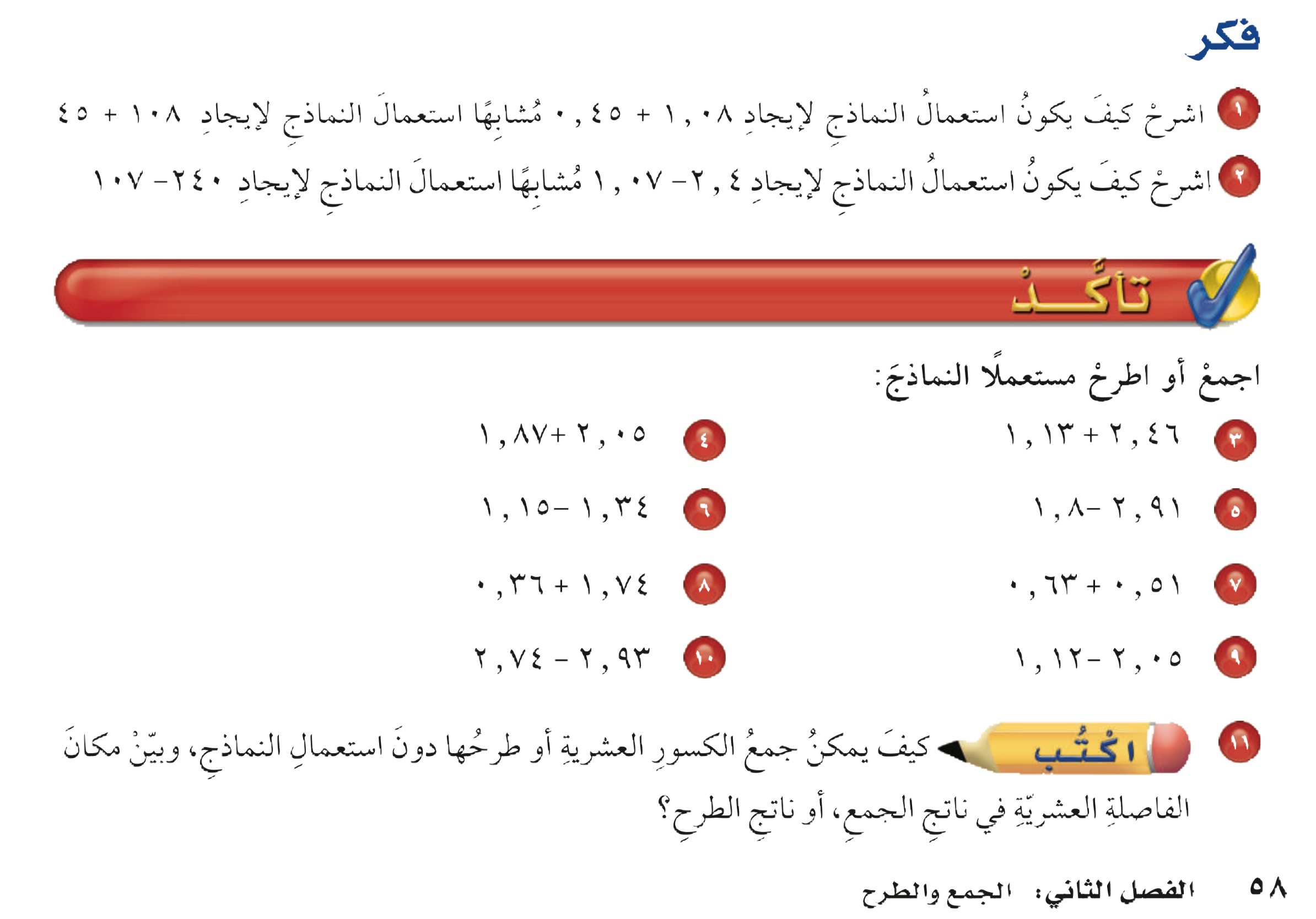 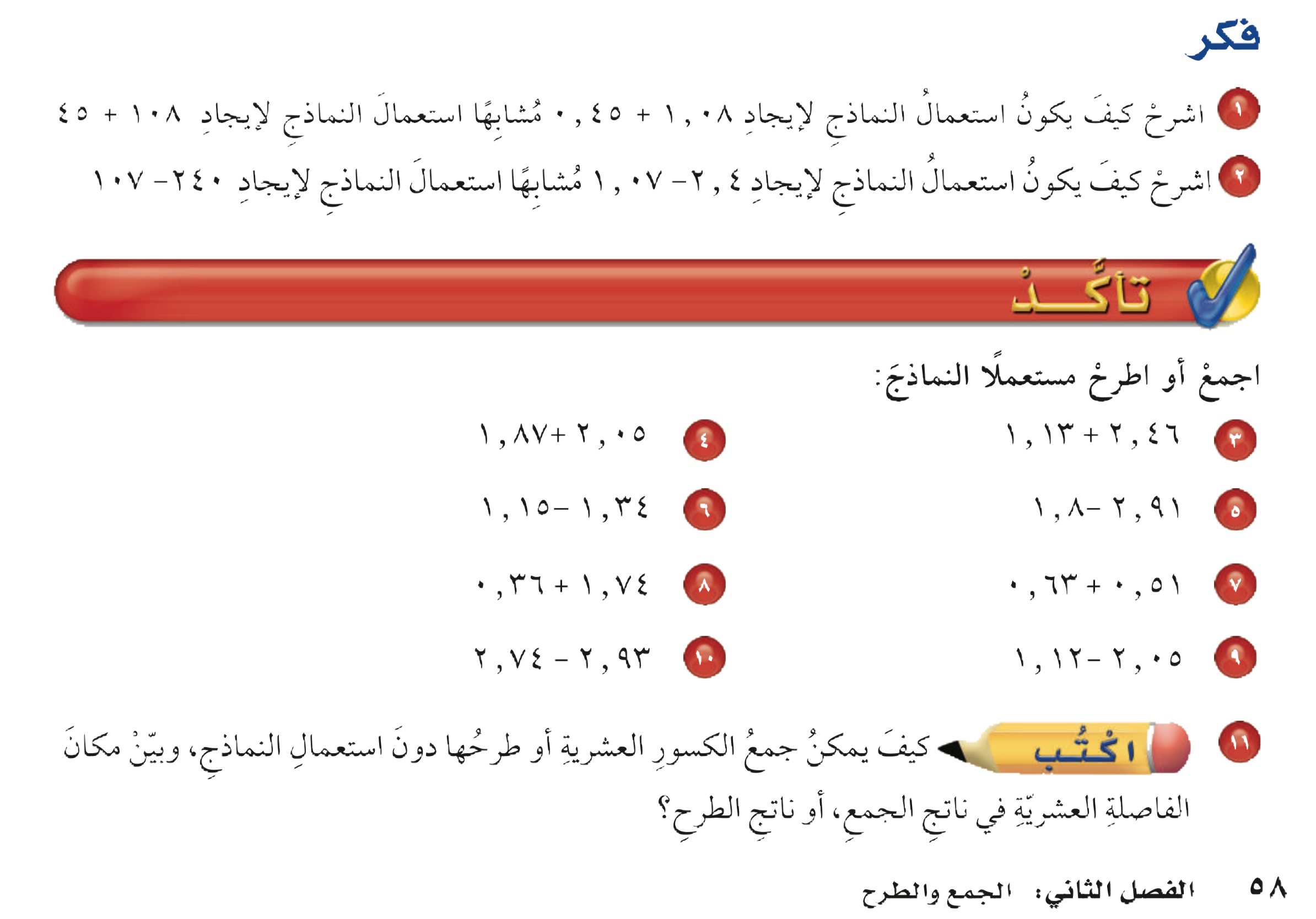 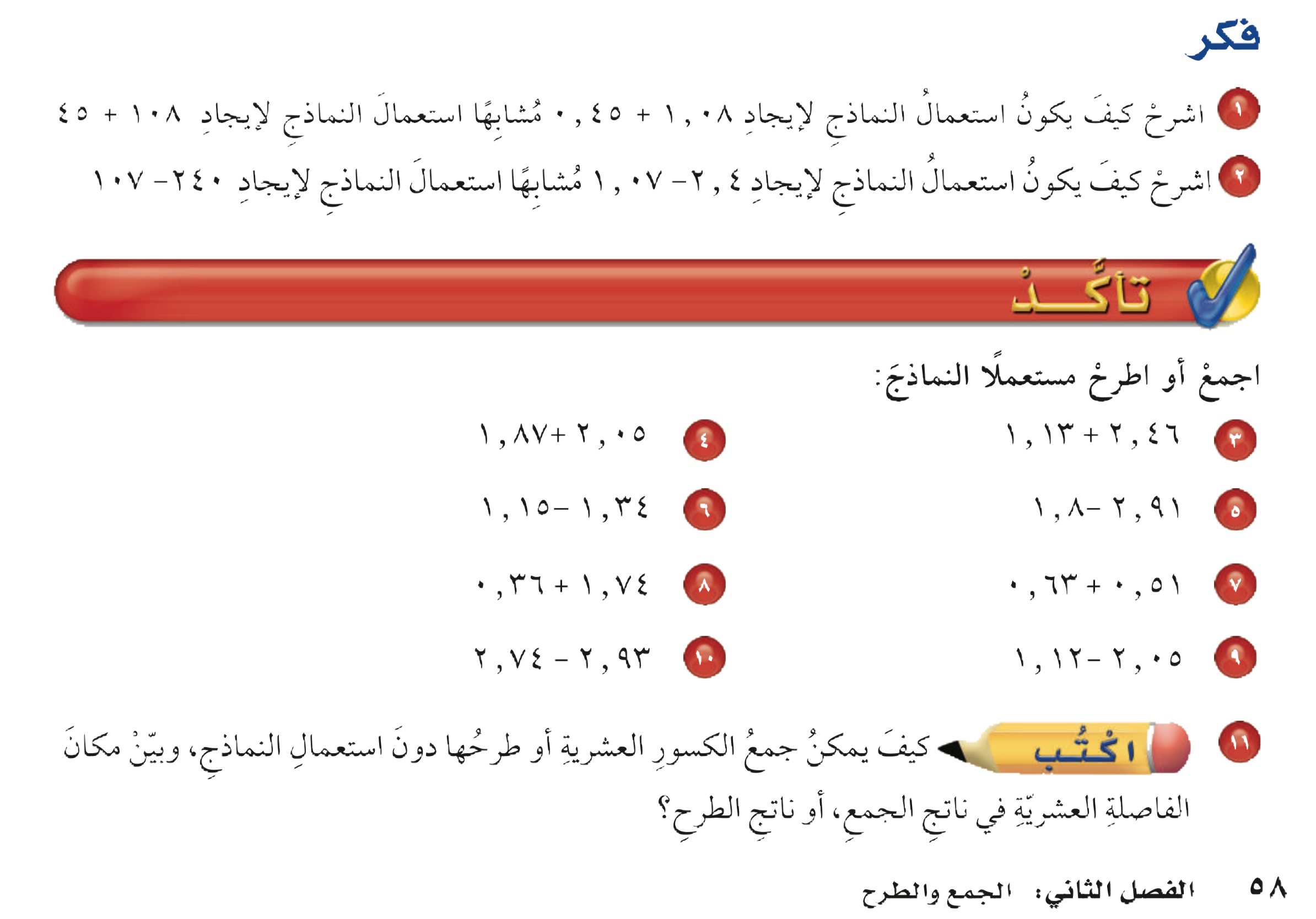 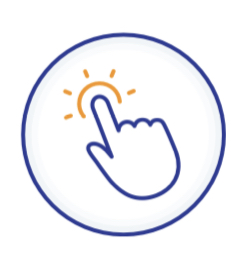 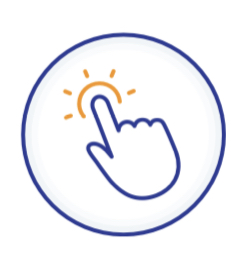 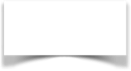 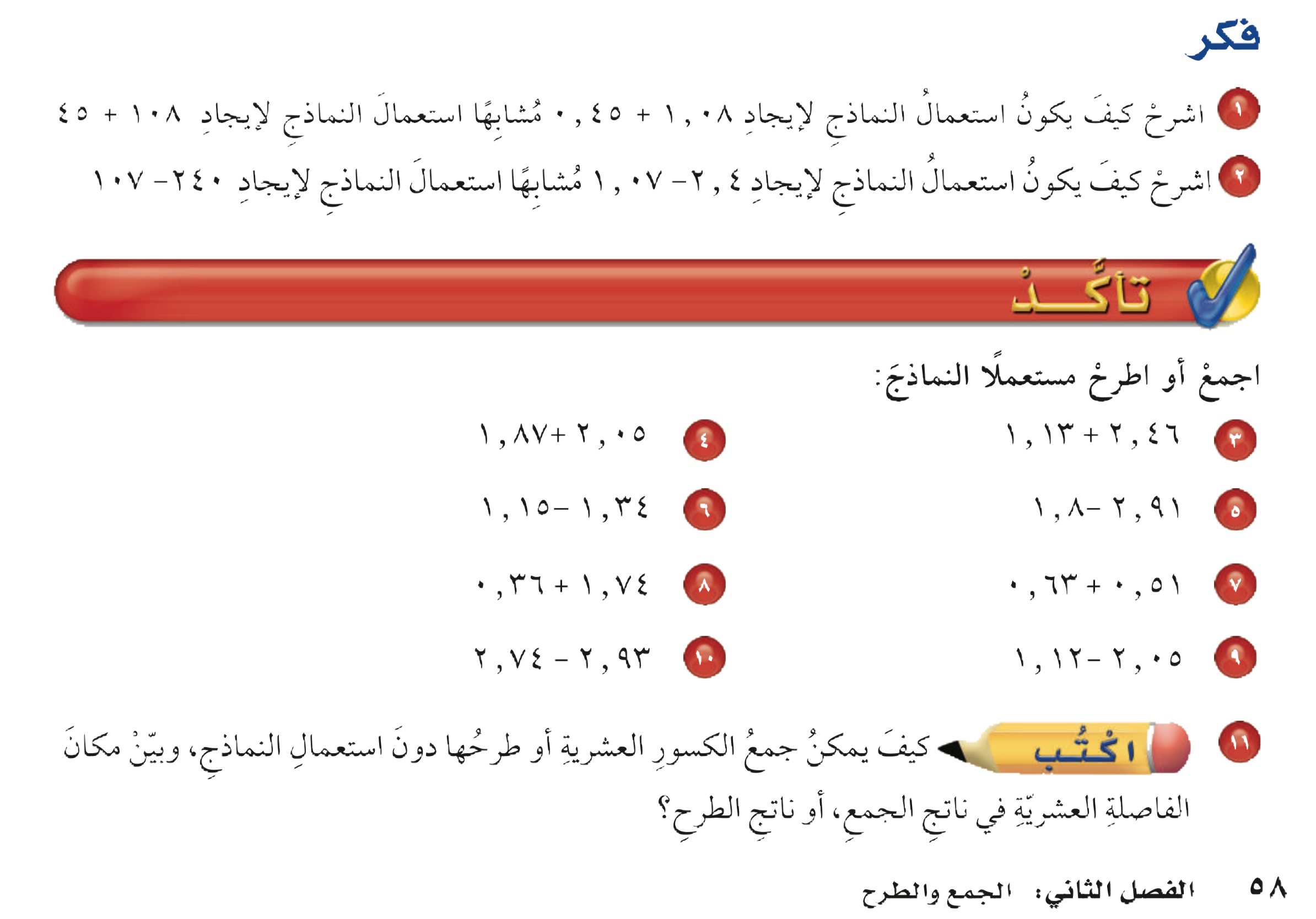 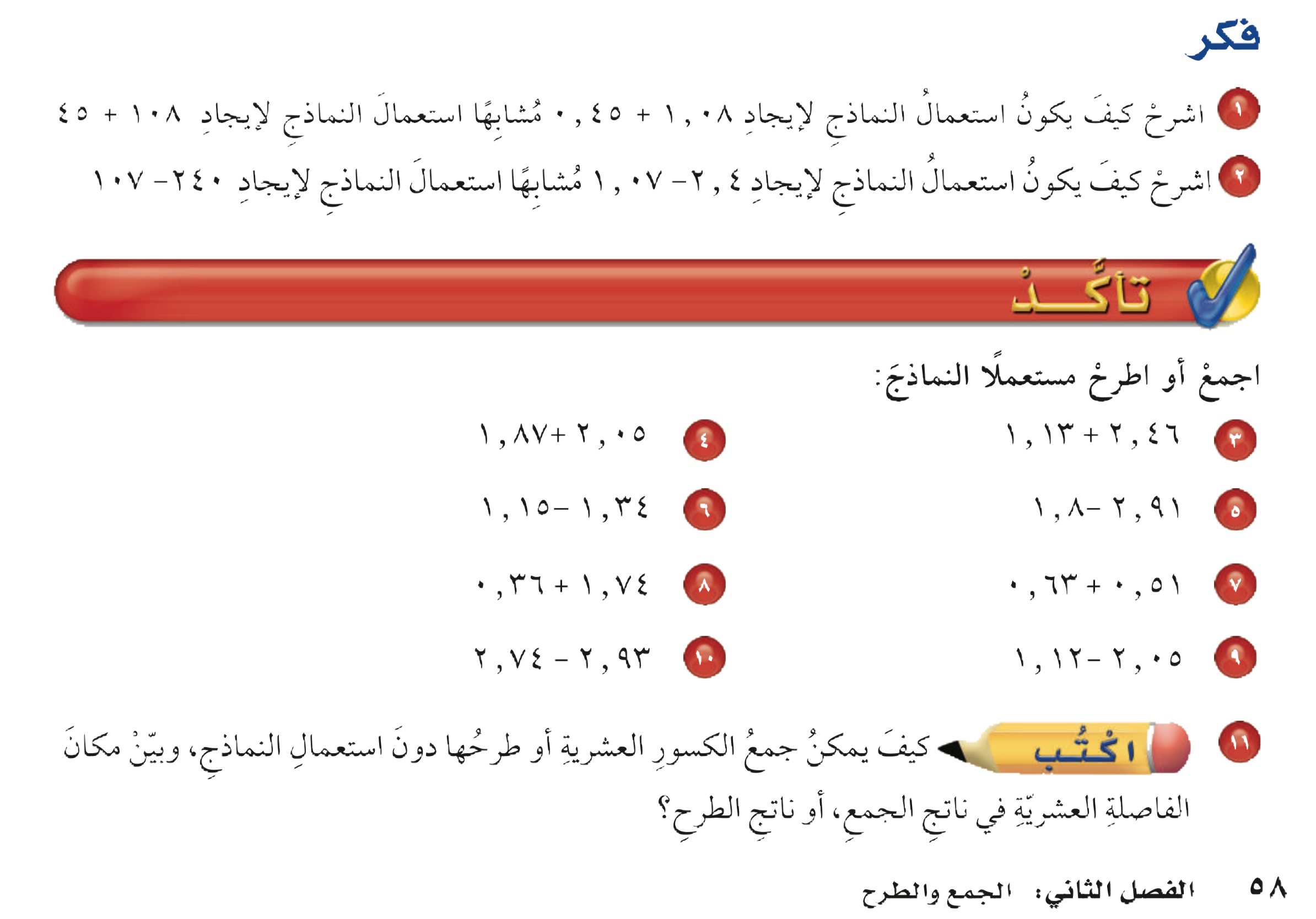 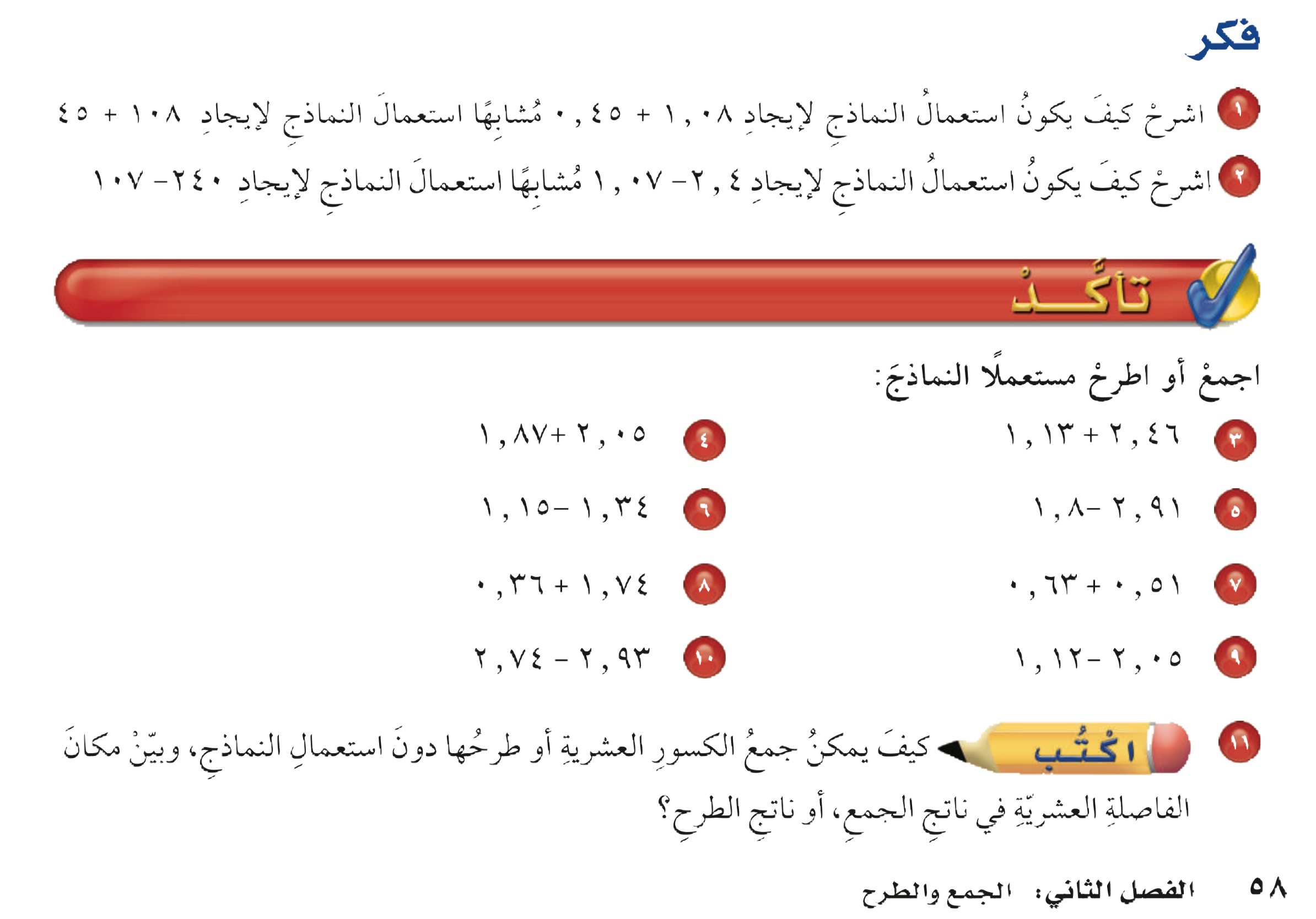 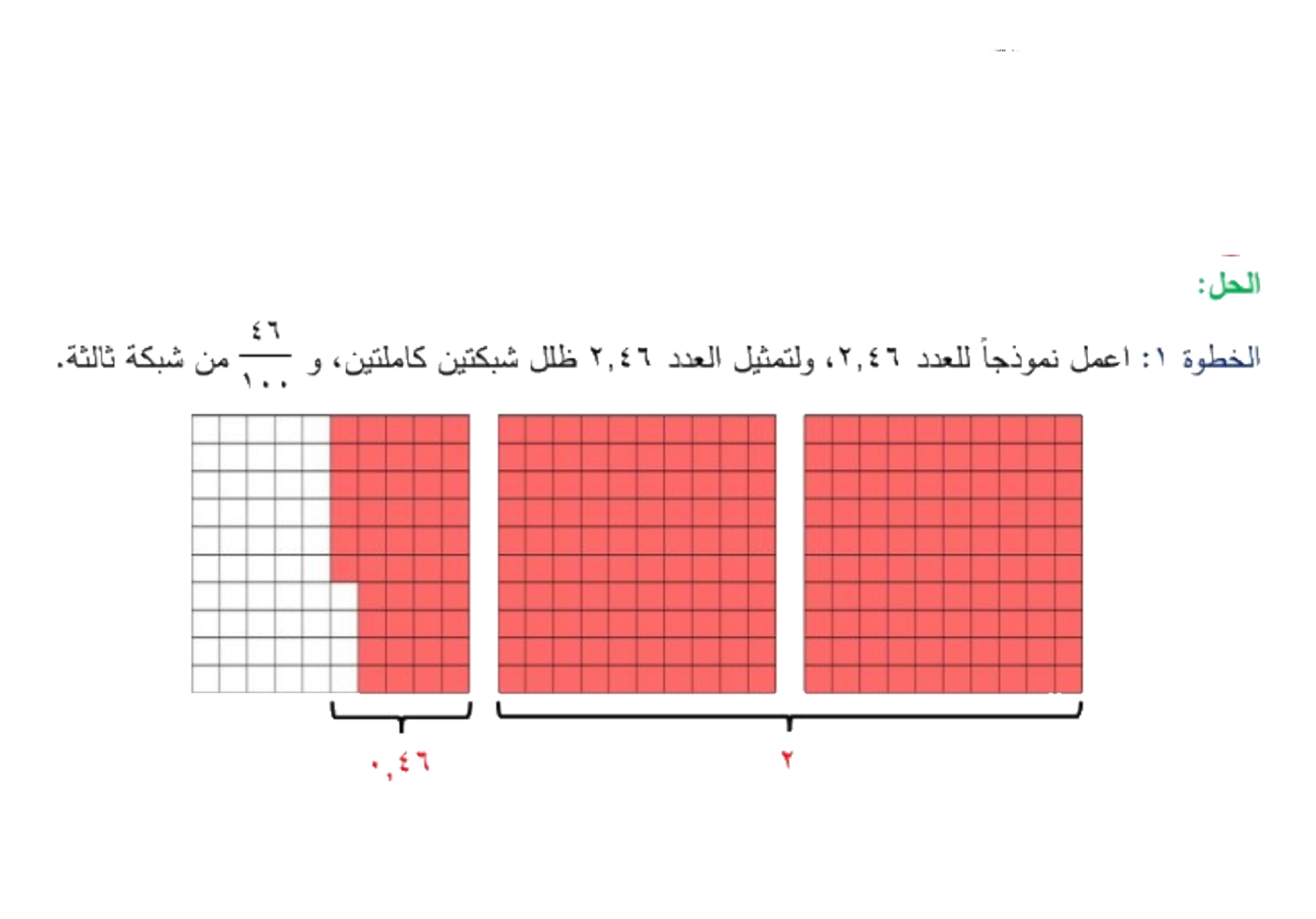 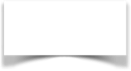 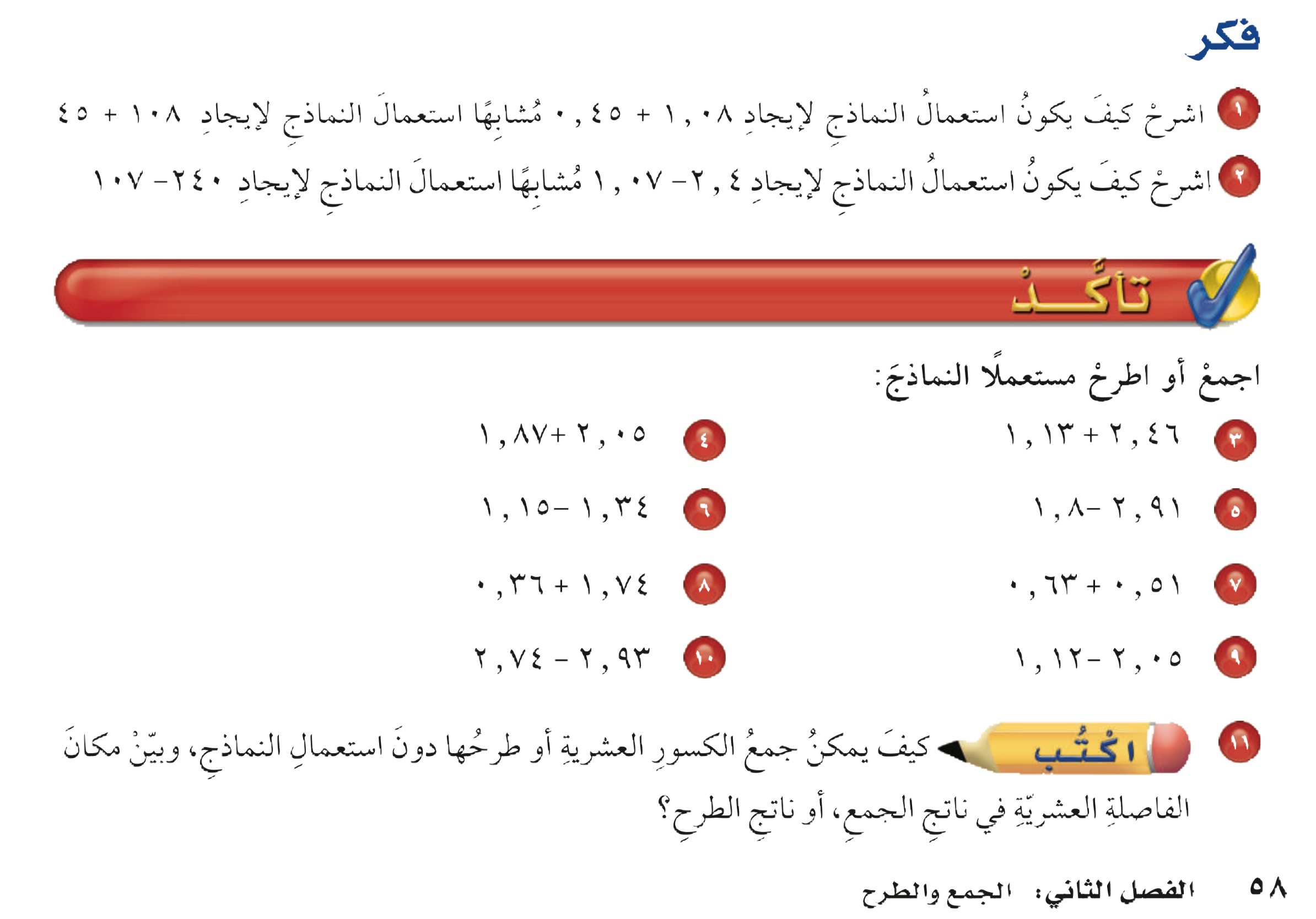 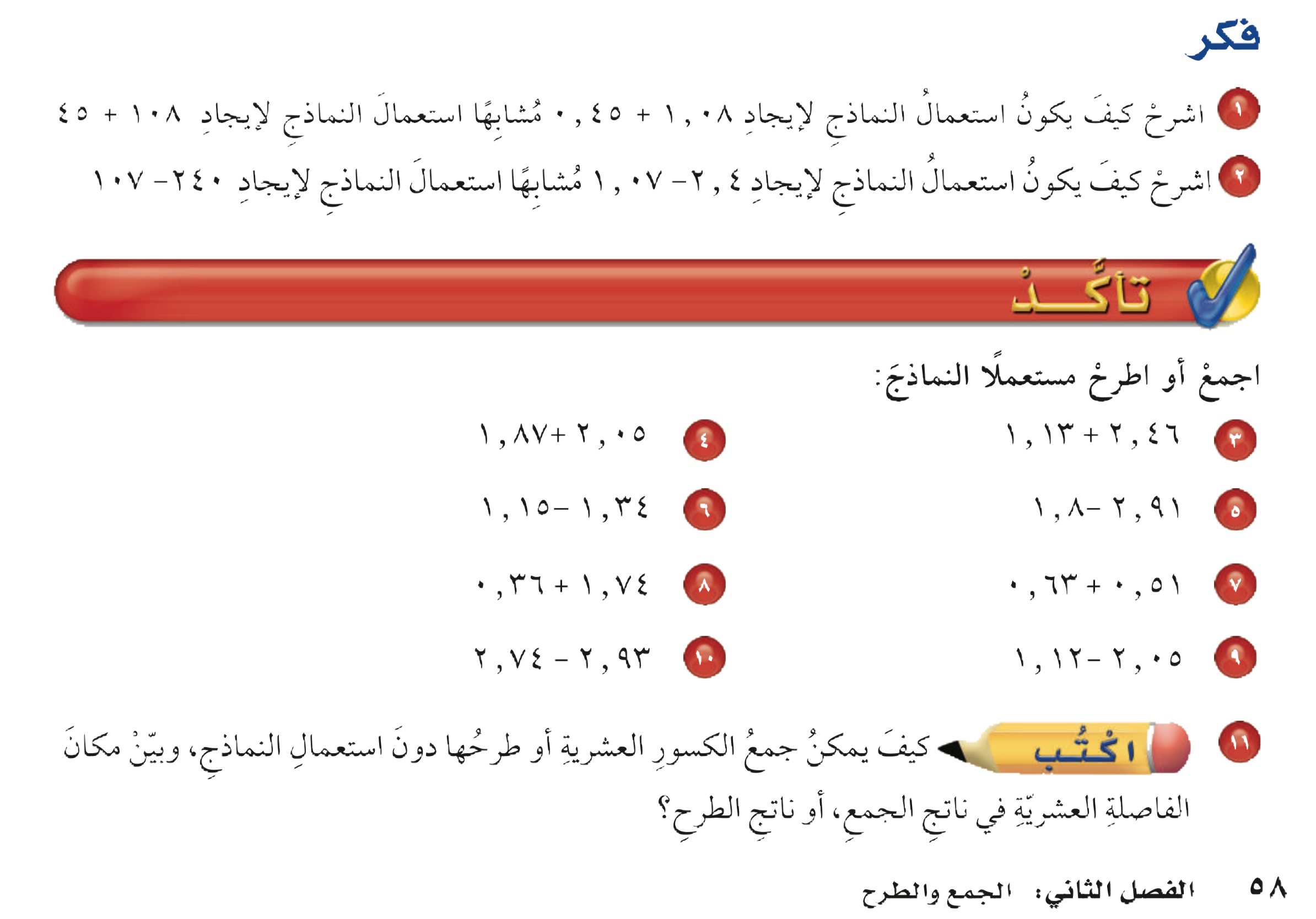 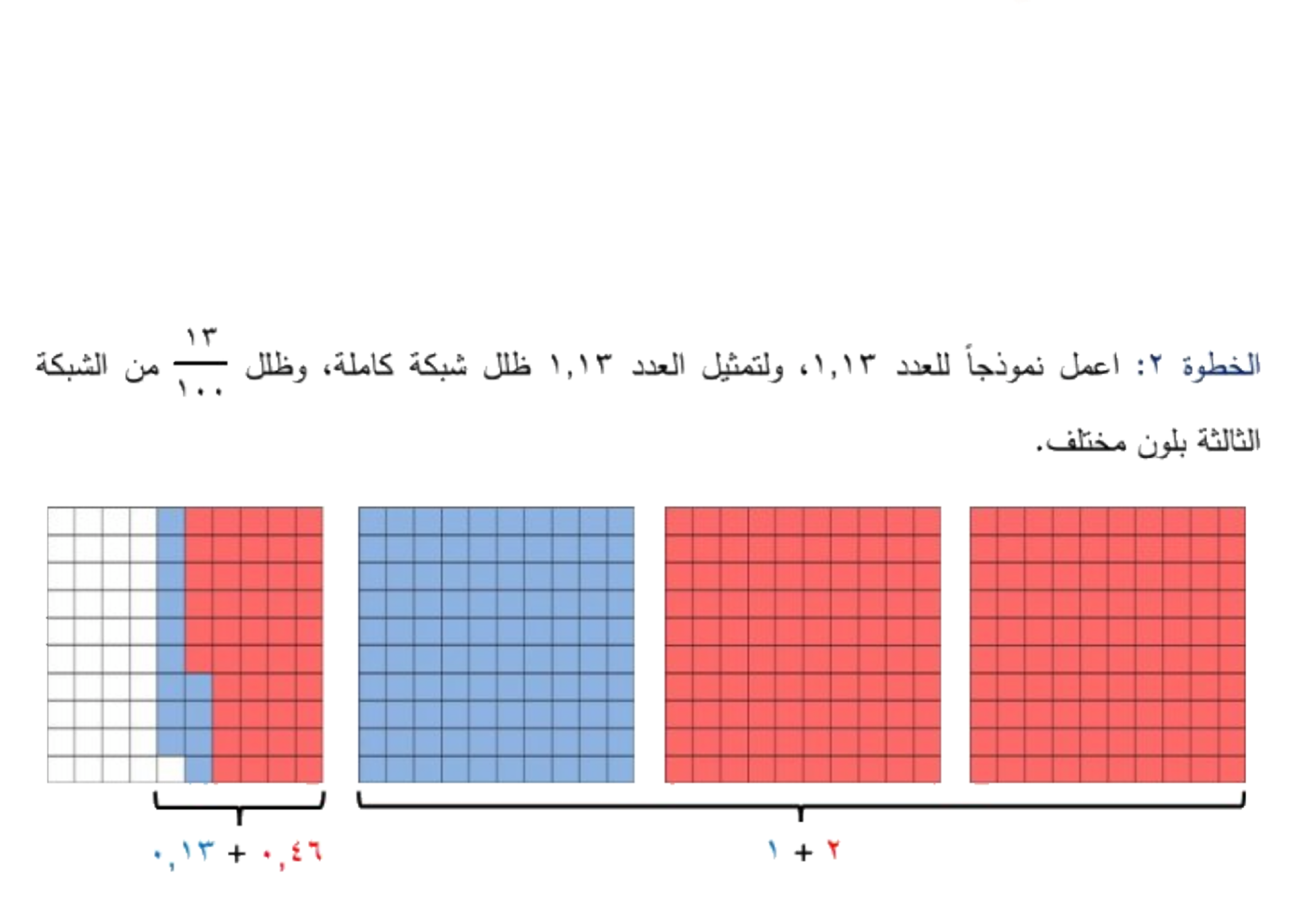 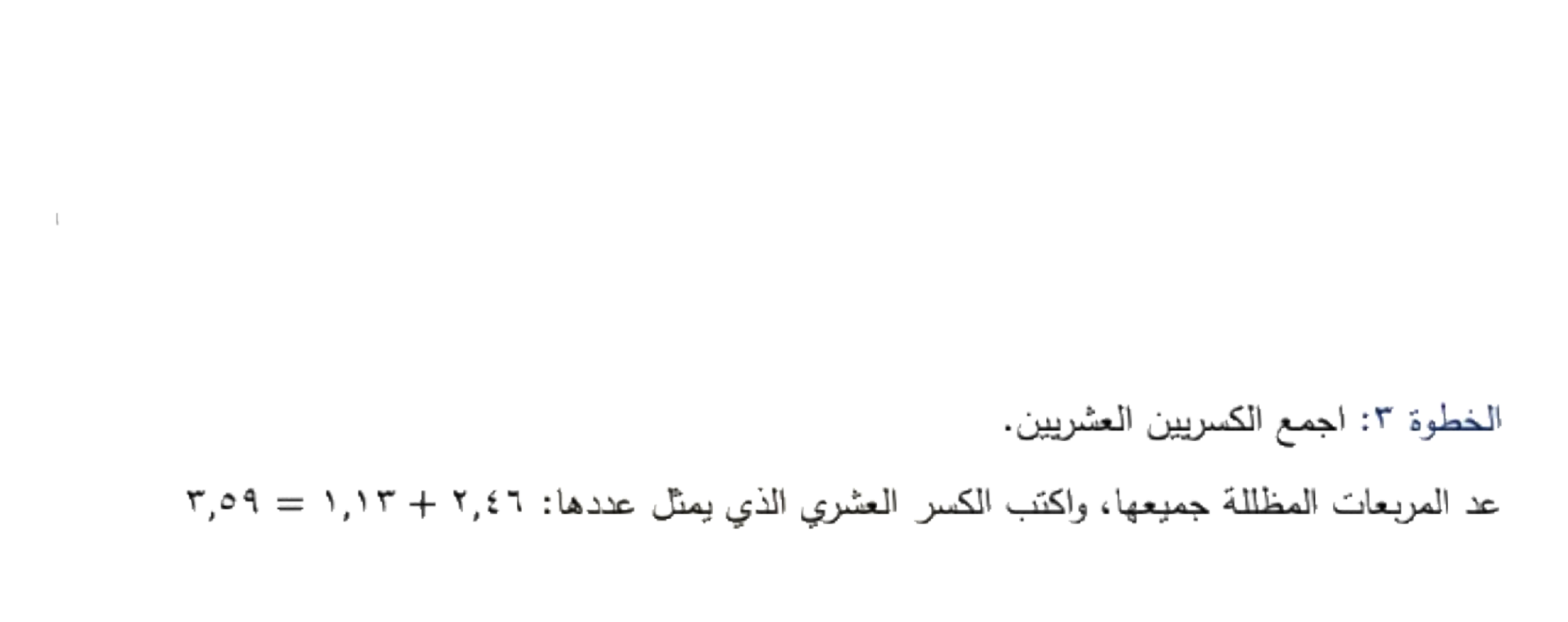 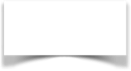 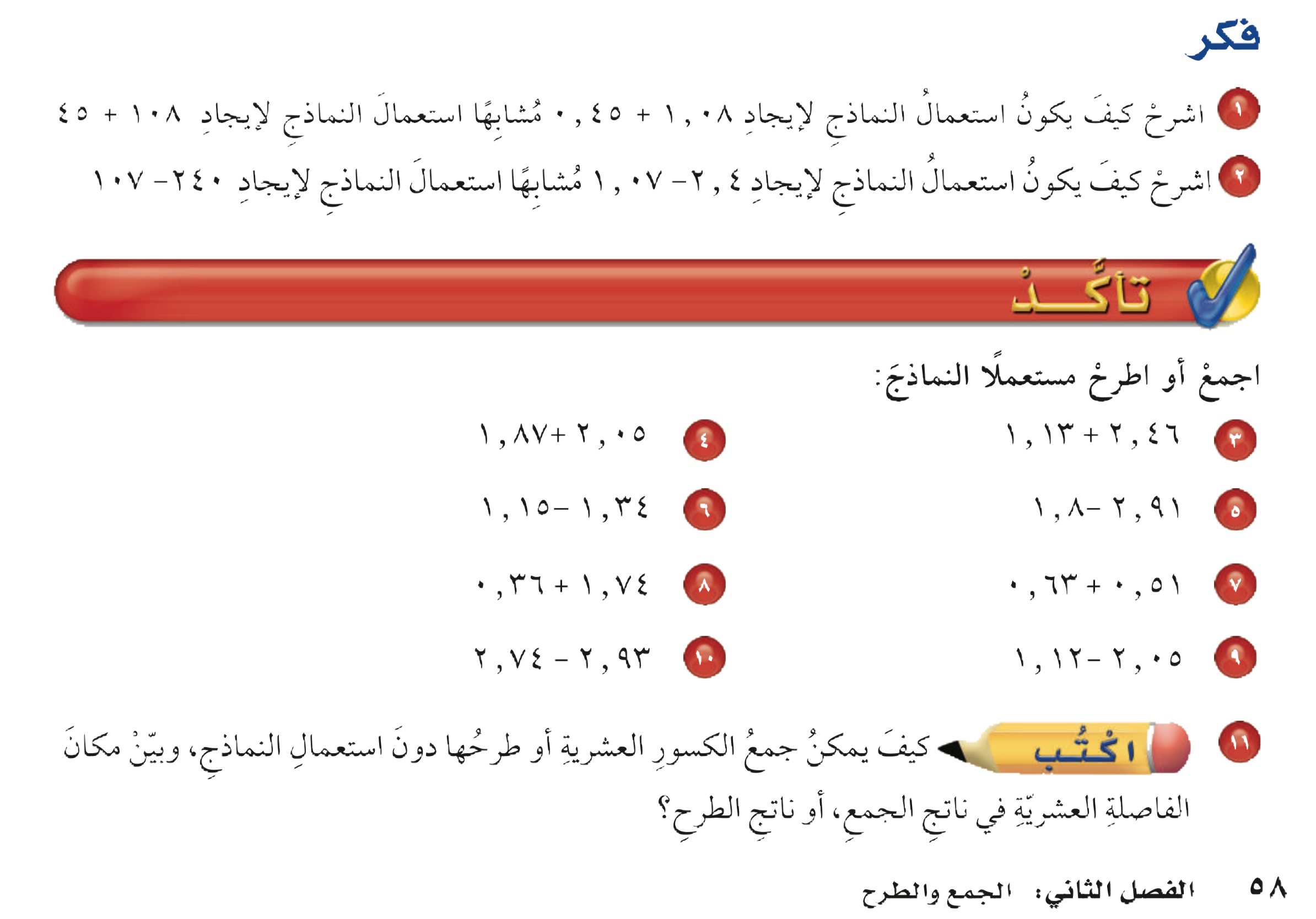 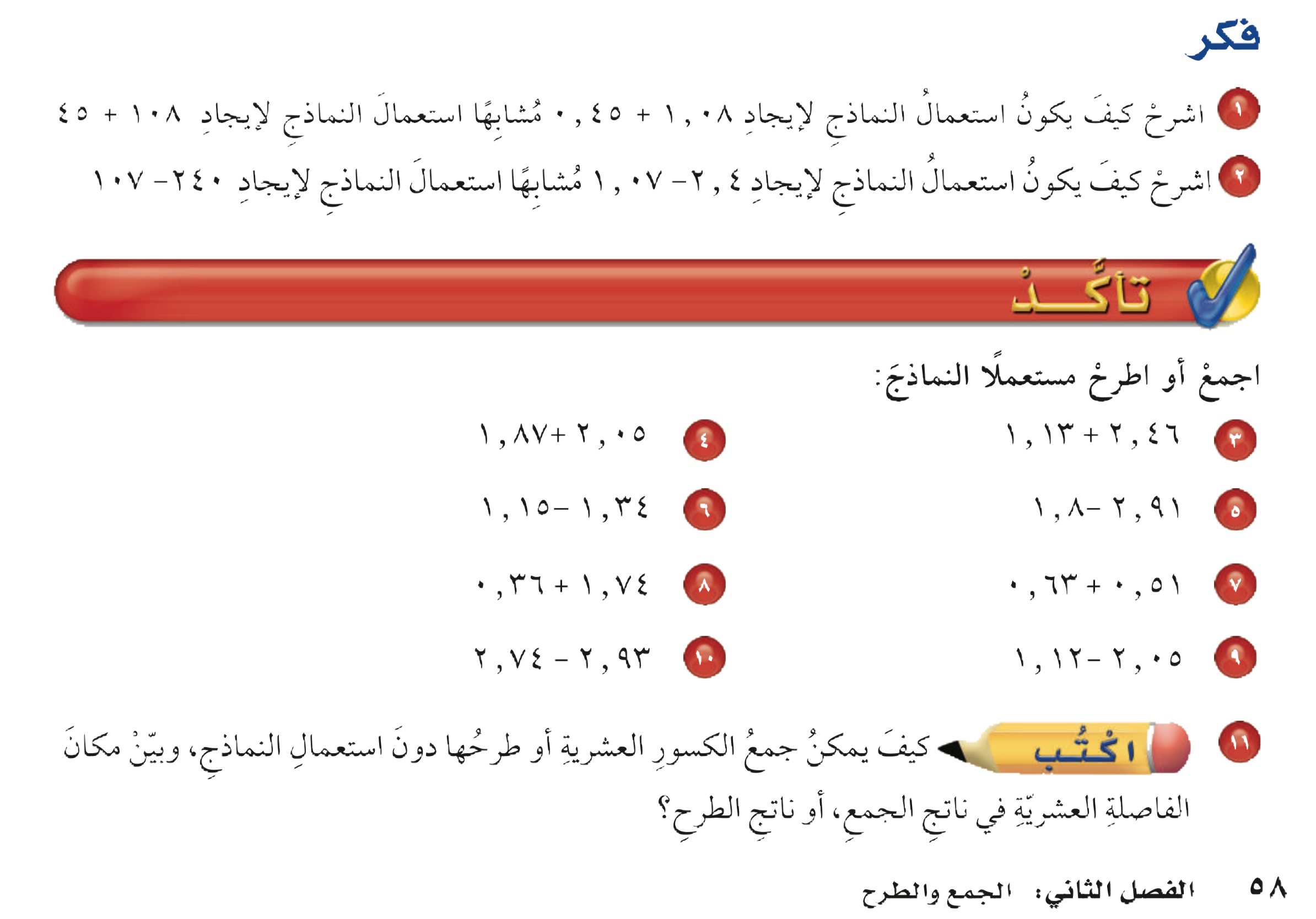 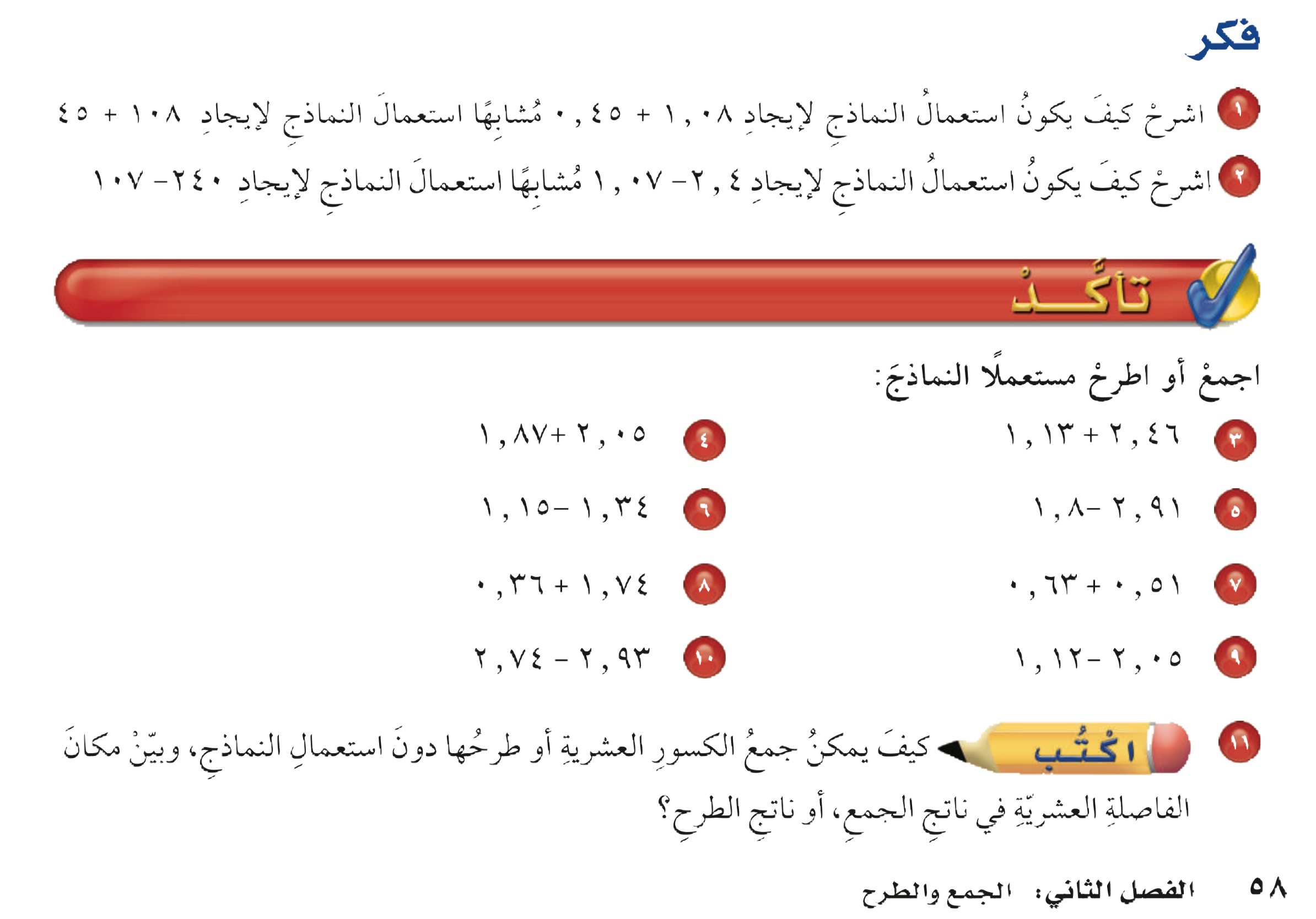 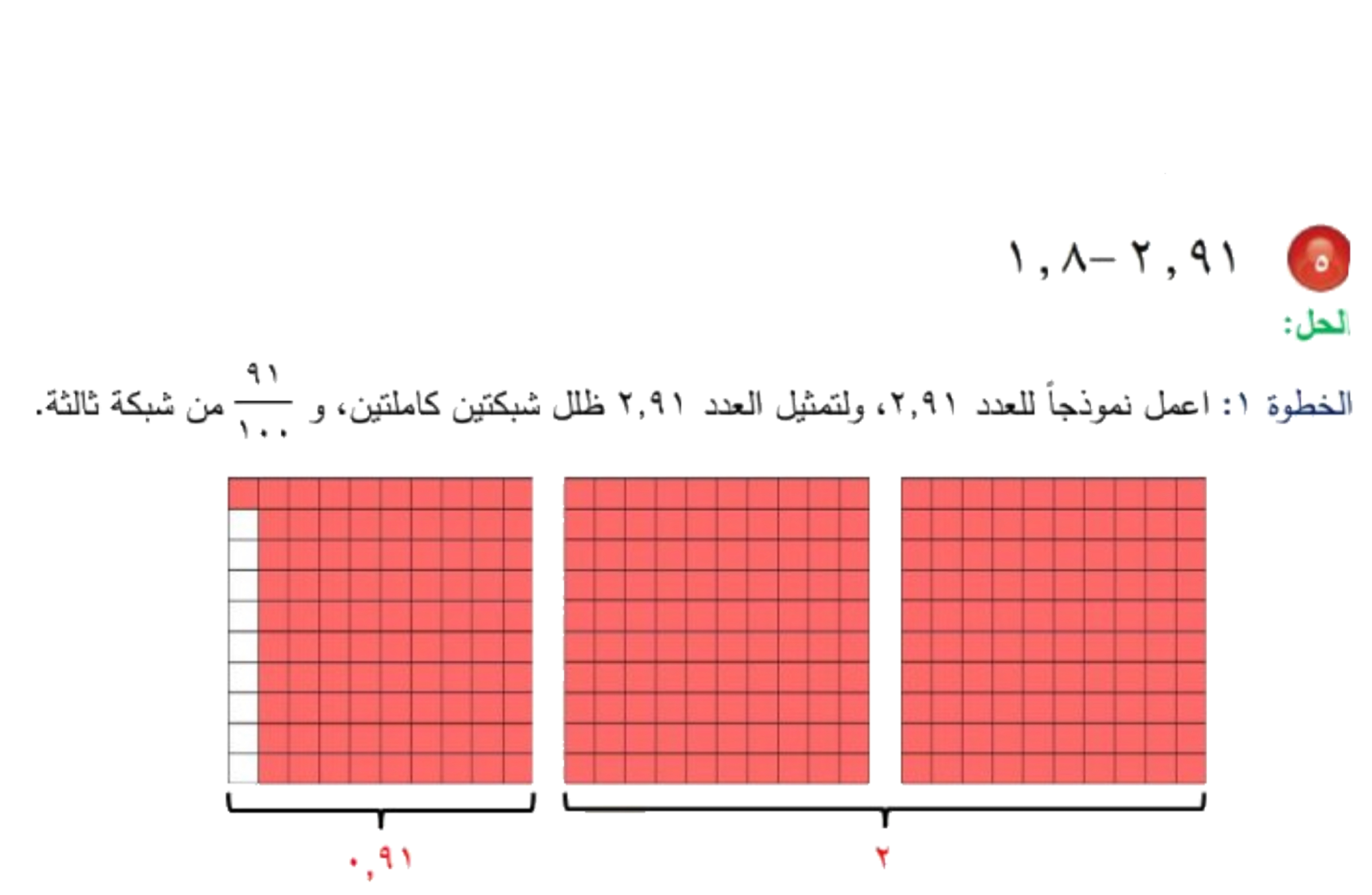 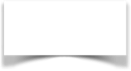 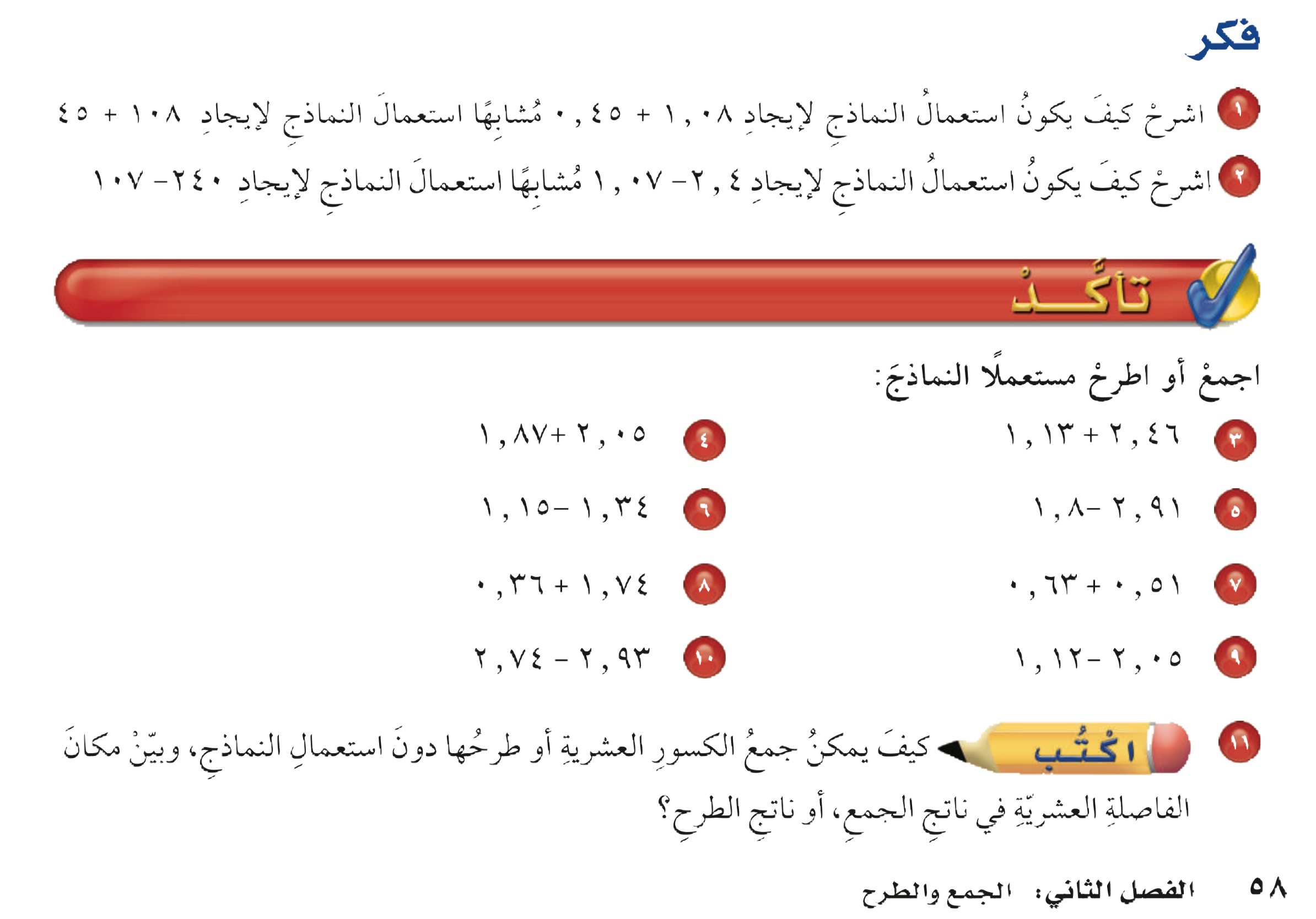 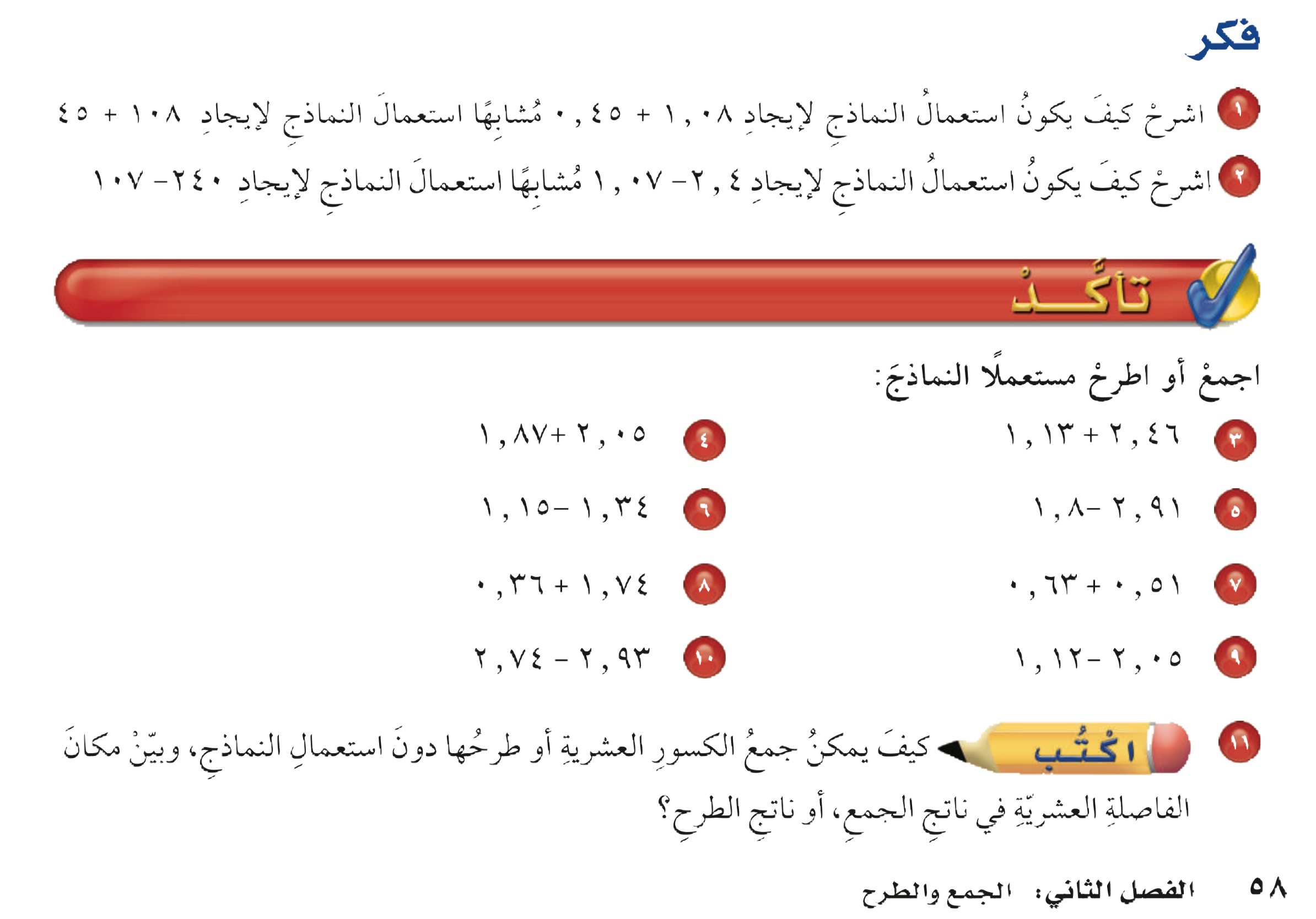 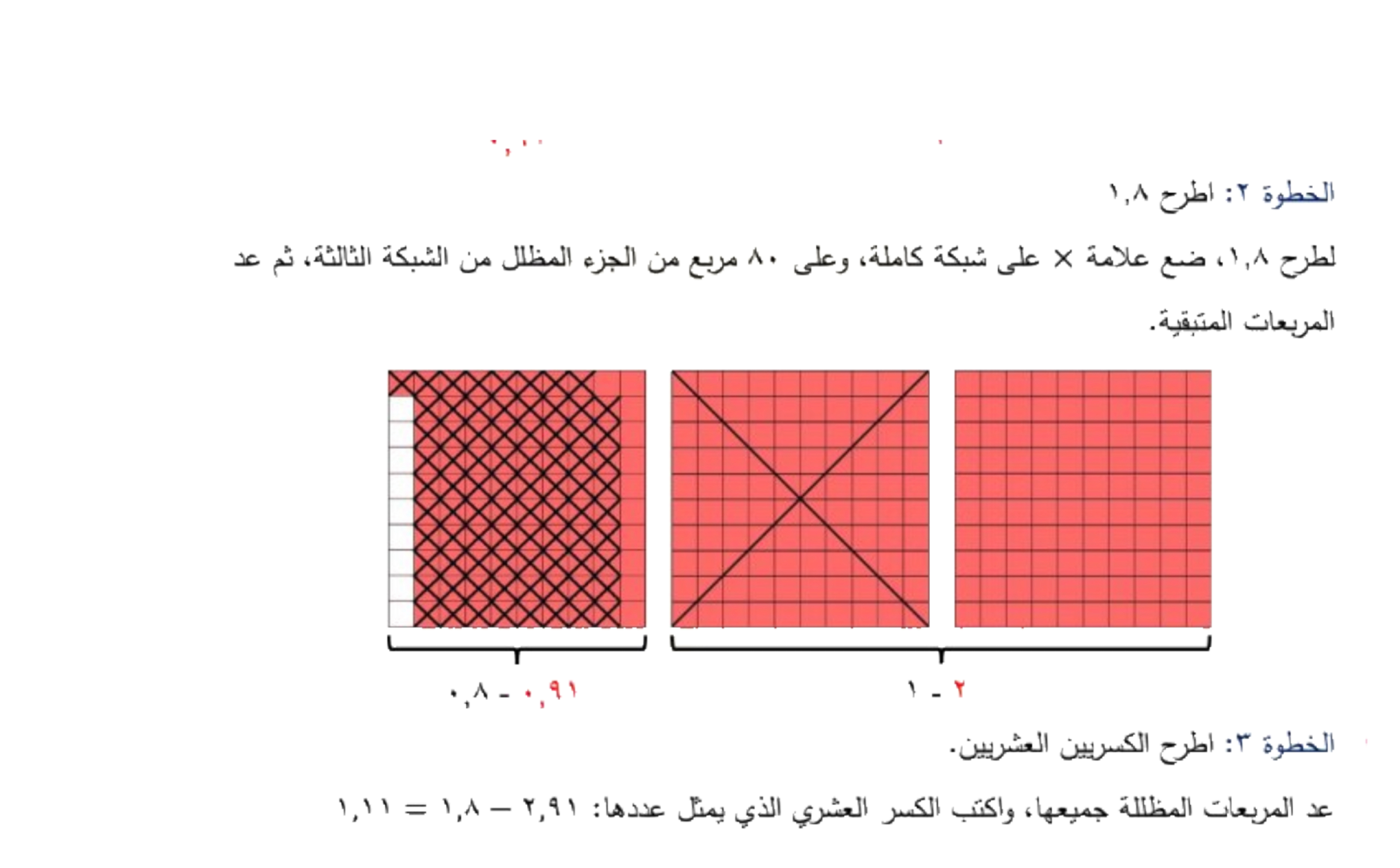 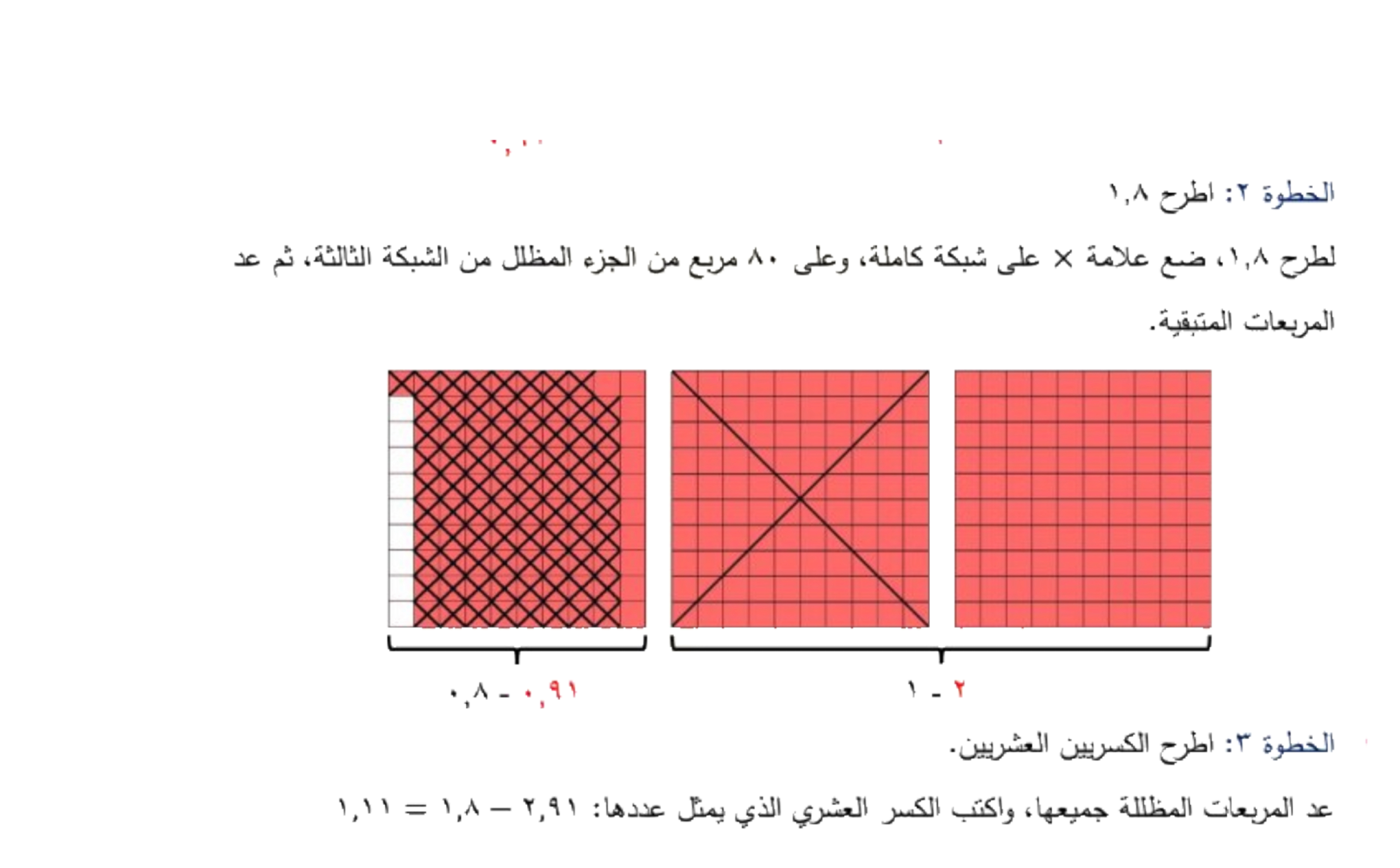 الواجب 
س ٨ ، ٩
ص  ٥٨